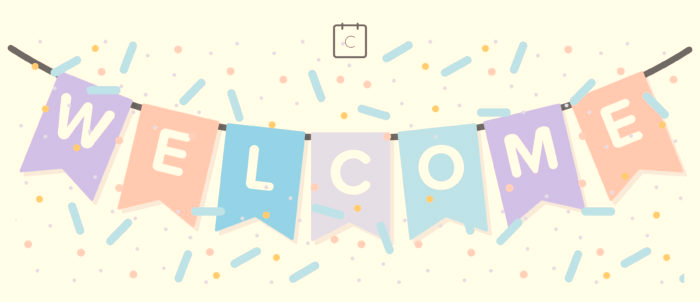 MG3.1
Intro
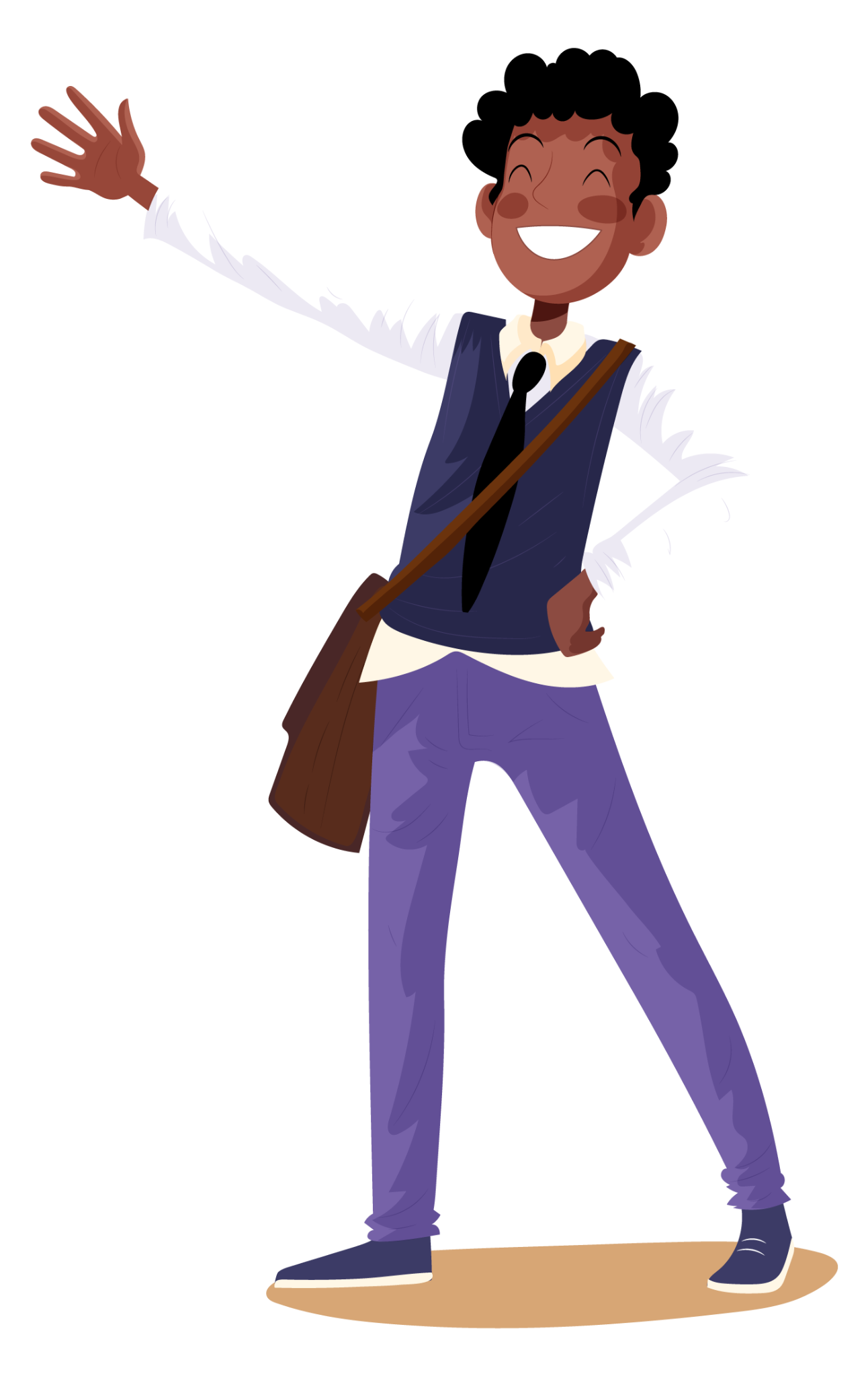 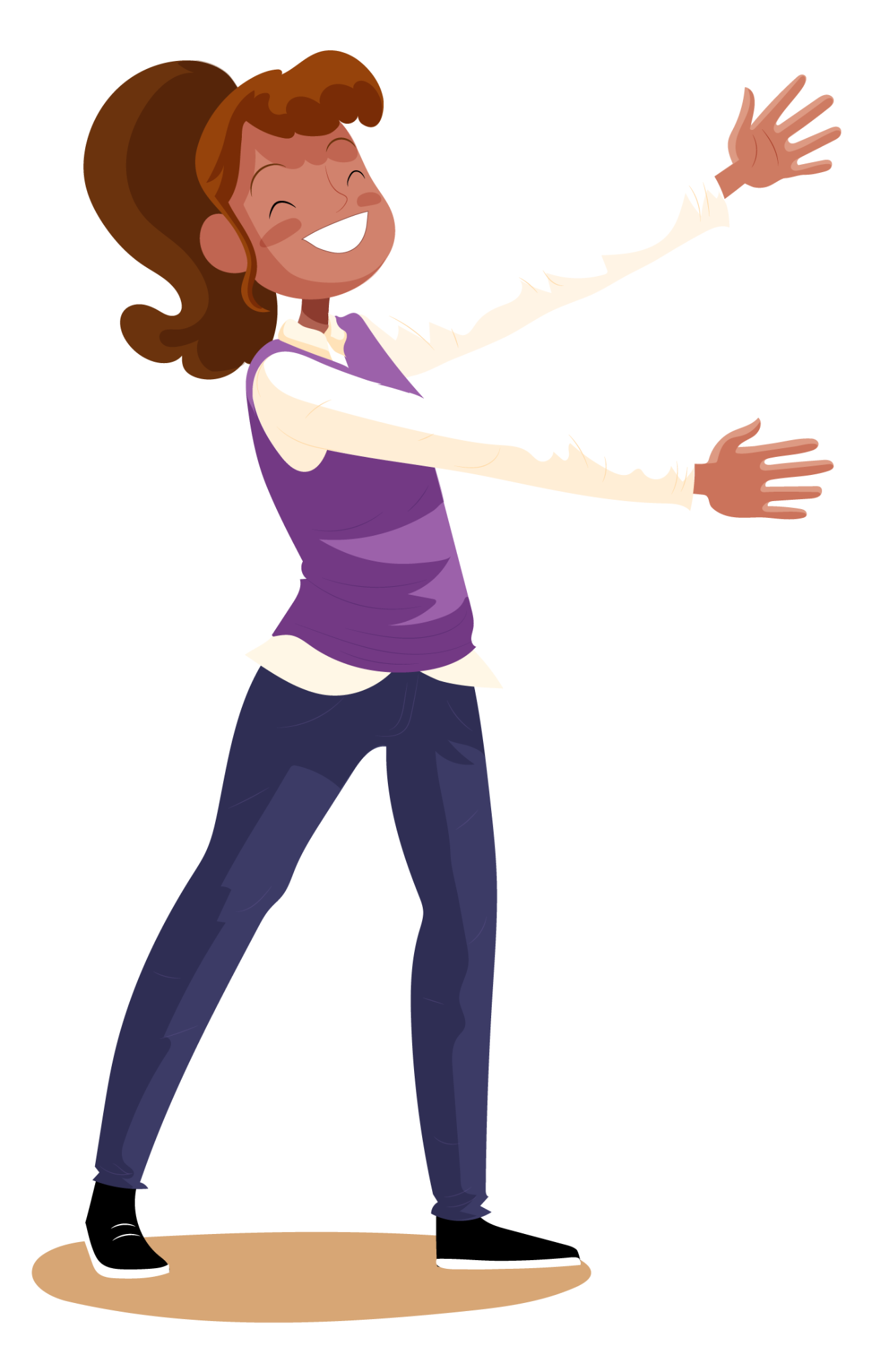 Listen& Discuss , Pair Work , Conversation , About You , Pronunciation
Done by: Entisar Al-Obaidallah
Lesson Objectives
Listen
Read
01
02
For specific information
For specific information
Ask
Make
03
04
for and give information or instructions
a conversation using advice & warning
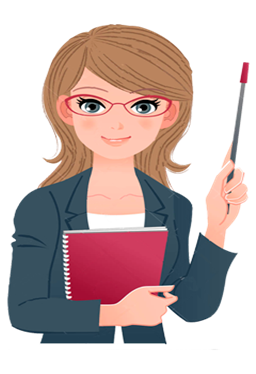 Warm up
what they know about these words  ??
a collaborative learning 
a “self-made” people
a future studies
an infomercials
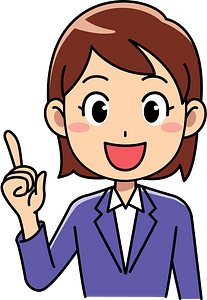 All of them are strategies
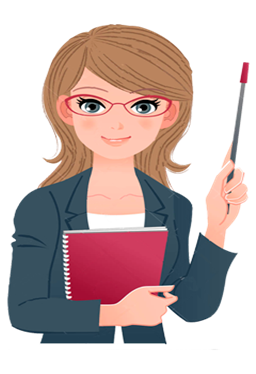 Scan titles and pictures and explain the meaning of the phrases on the board
Warm up
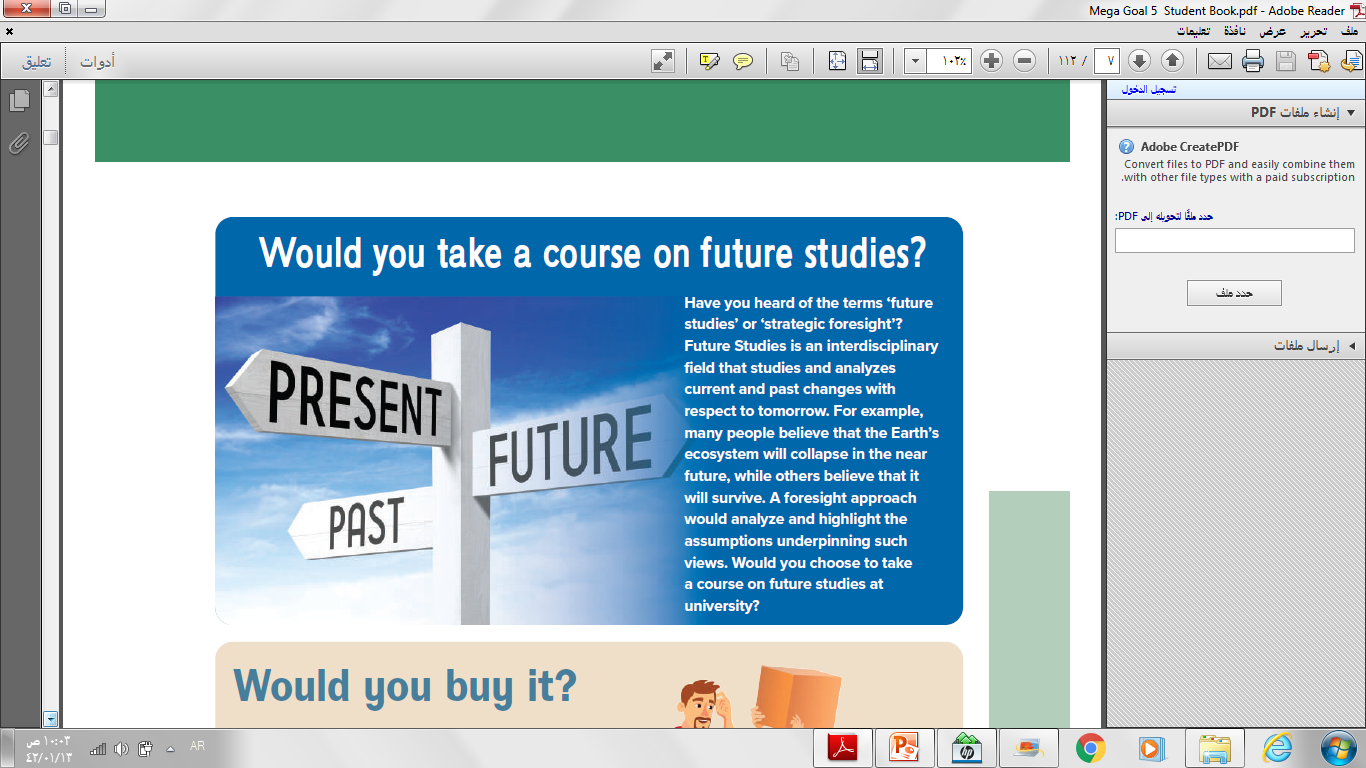 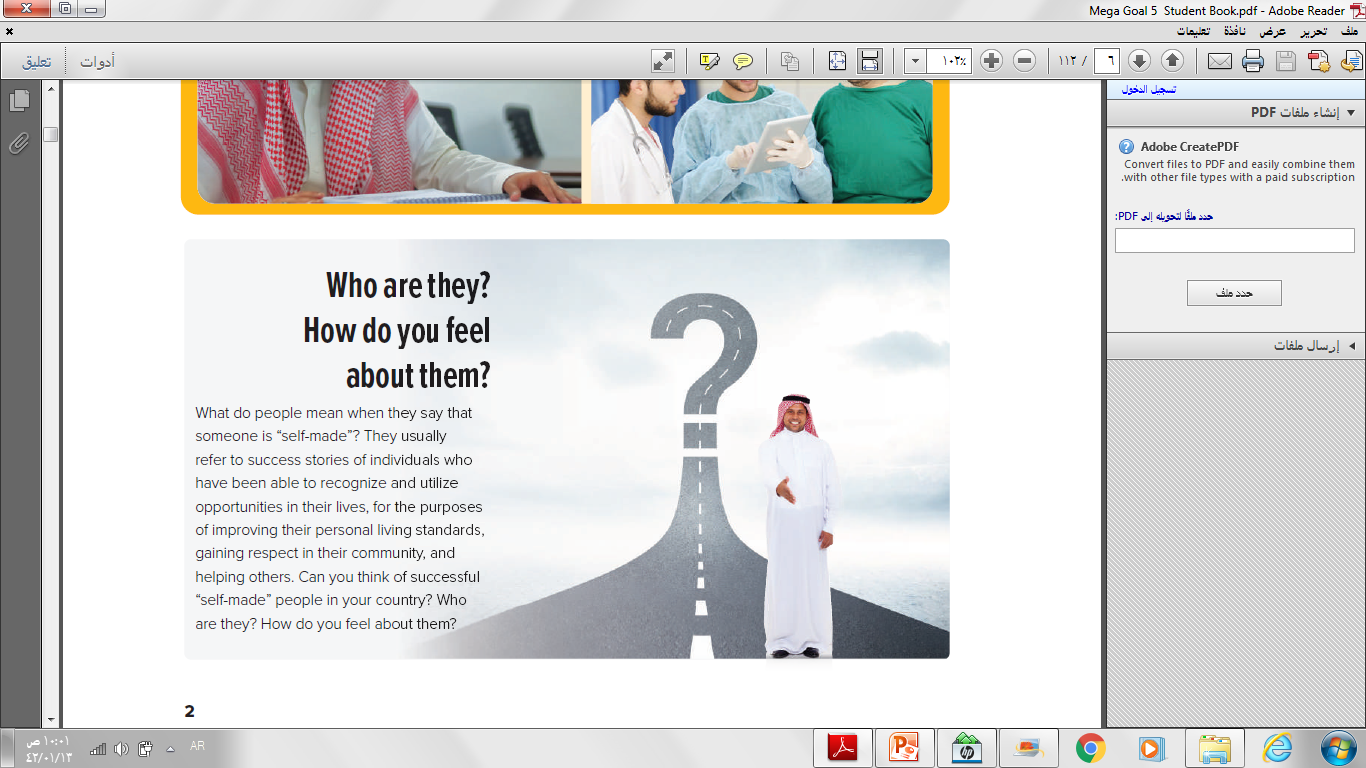 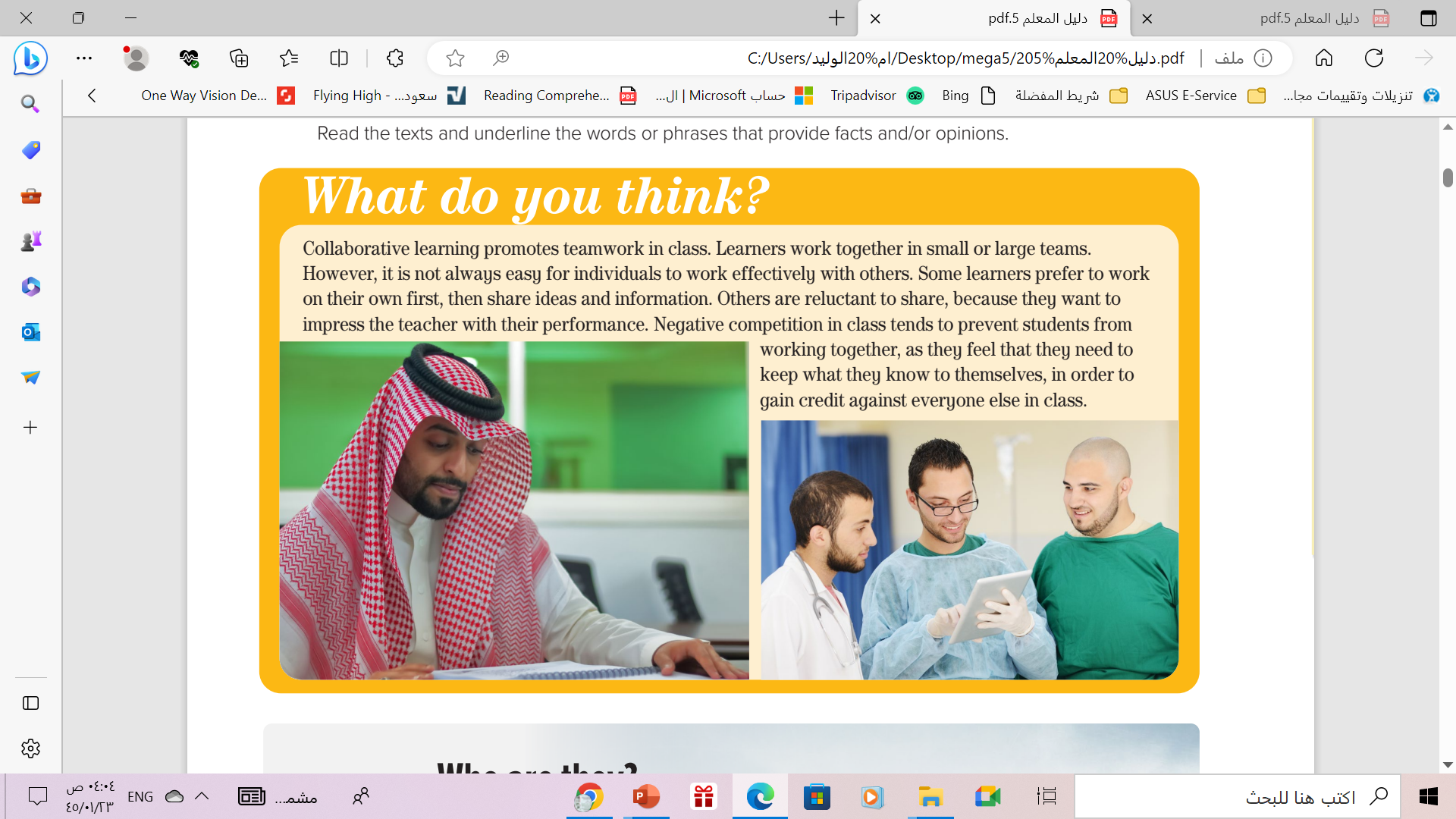 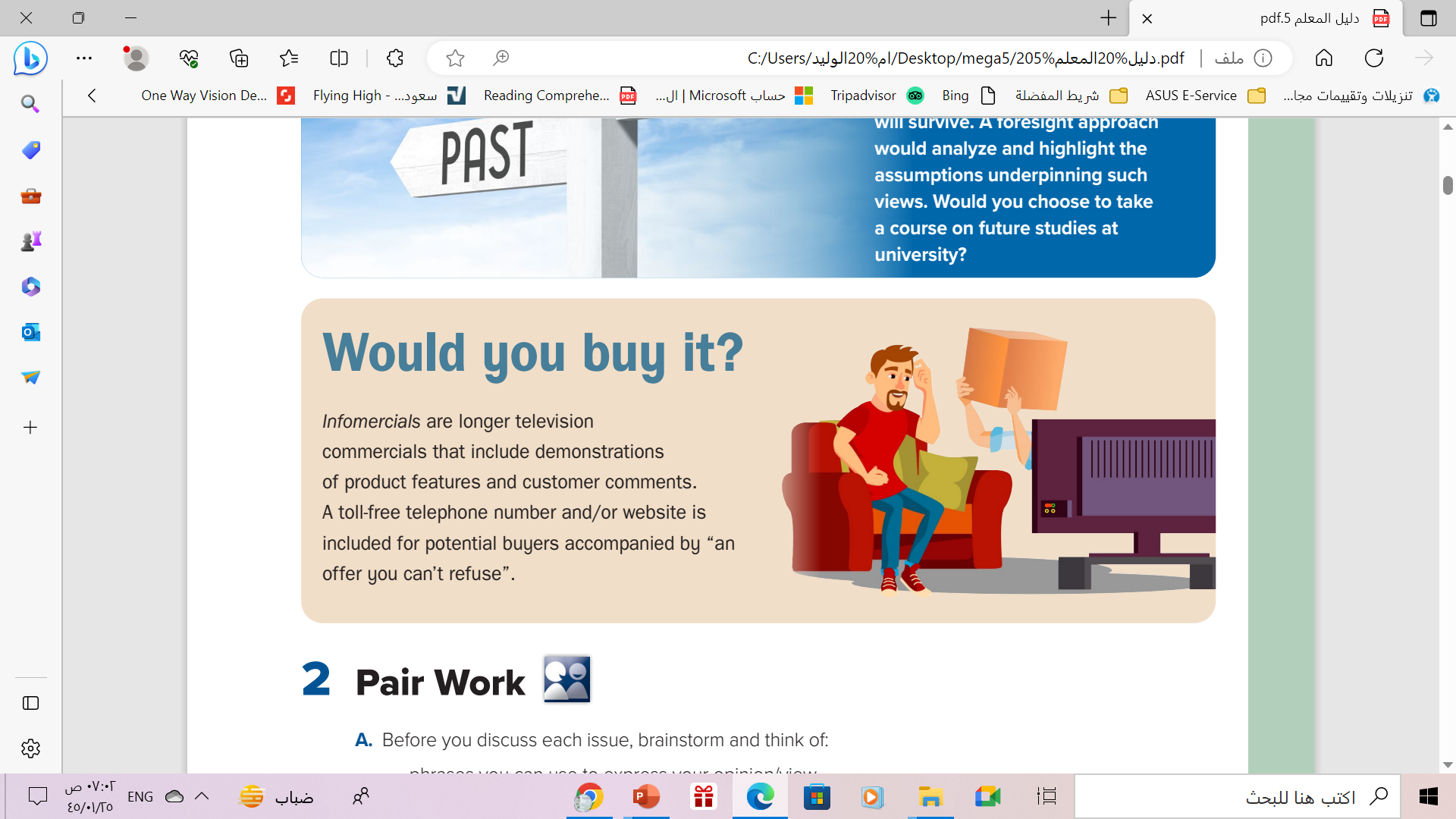 a collaborative learning
a “self-made” people
a future studies
an infomercials
also known as Foresight, or future thinking ,offers one way of approaching the problem of the future
a form of television commercial that is intended to promote or sell a product, service or idea.
A strategy involves students working together on activities in a small group to ensure that everyone
participates.
It means 
having achieved success or prominence by one's own efforts.
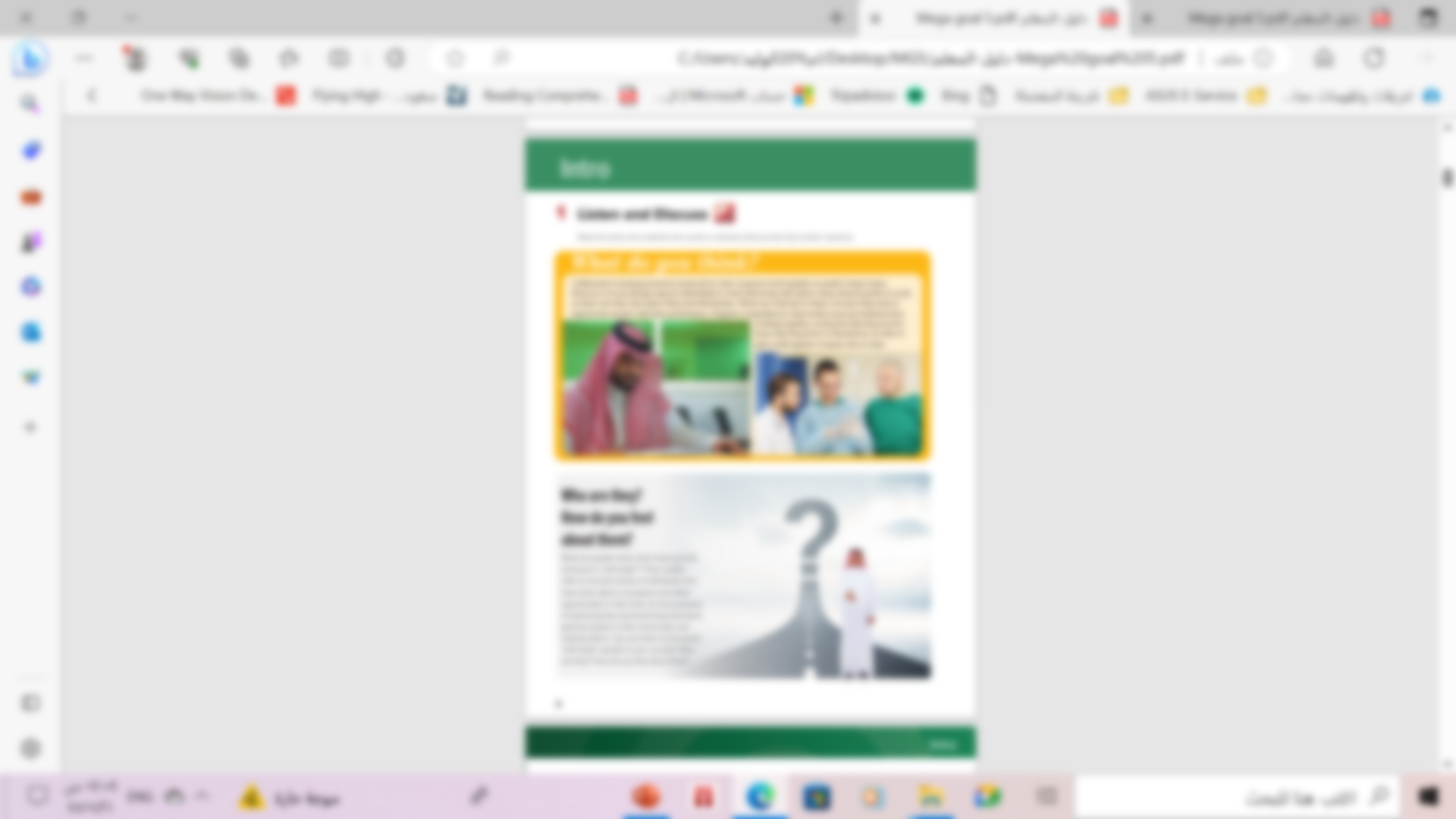 Open
Your book p.( 2)
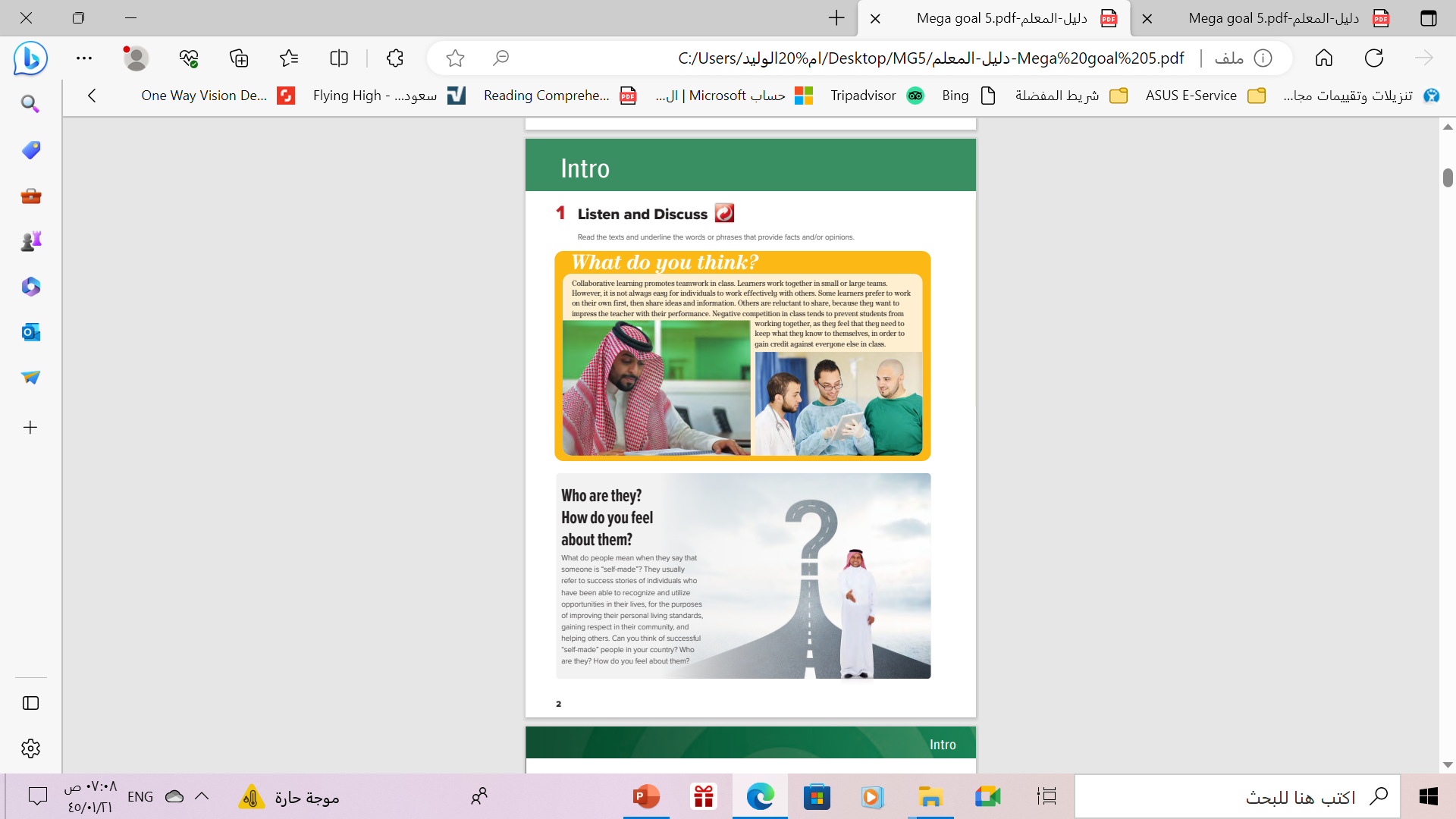 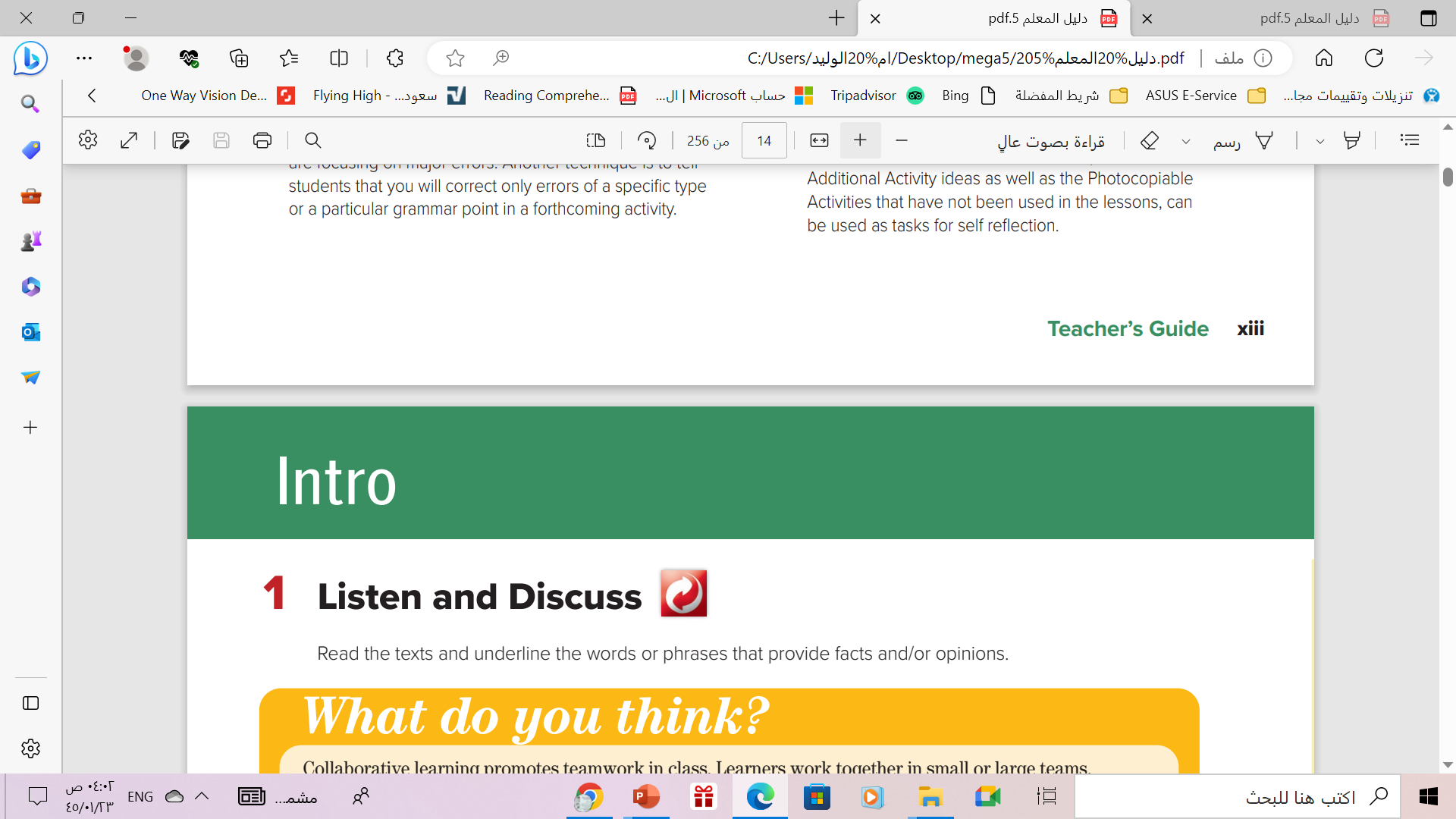 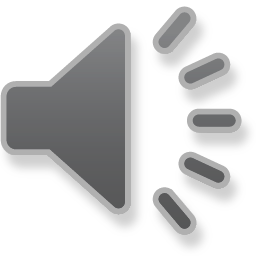 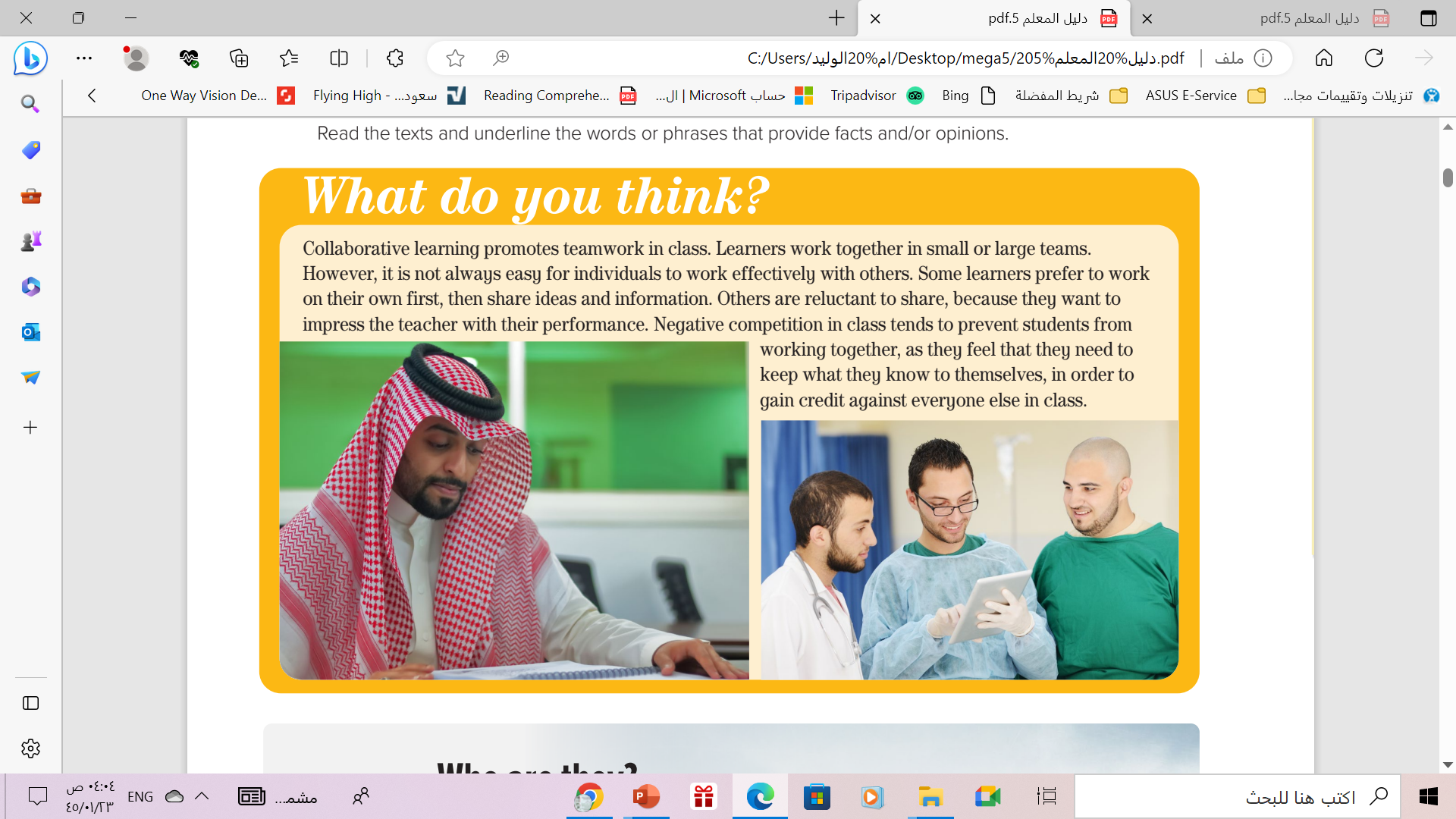 Fact
Underline the phrases that provide facts or opinions
Opinion
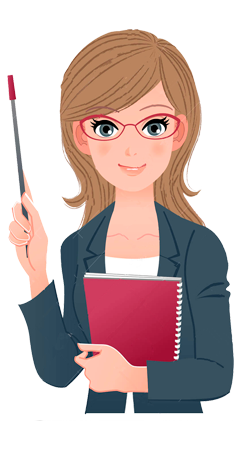 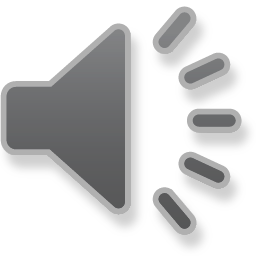 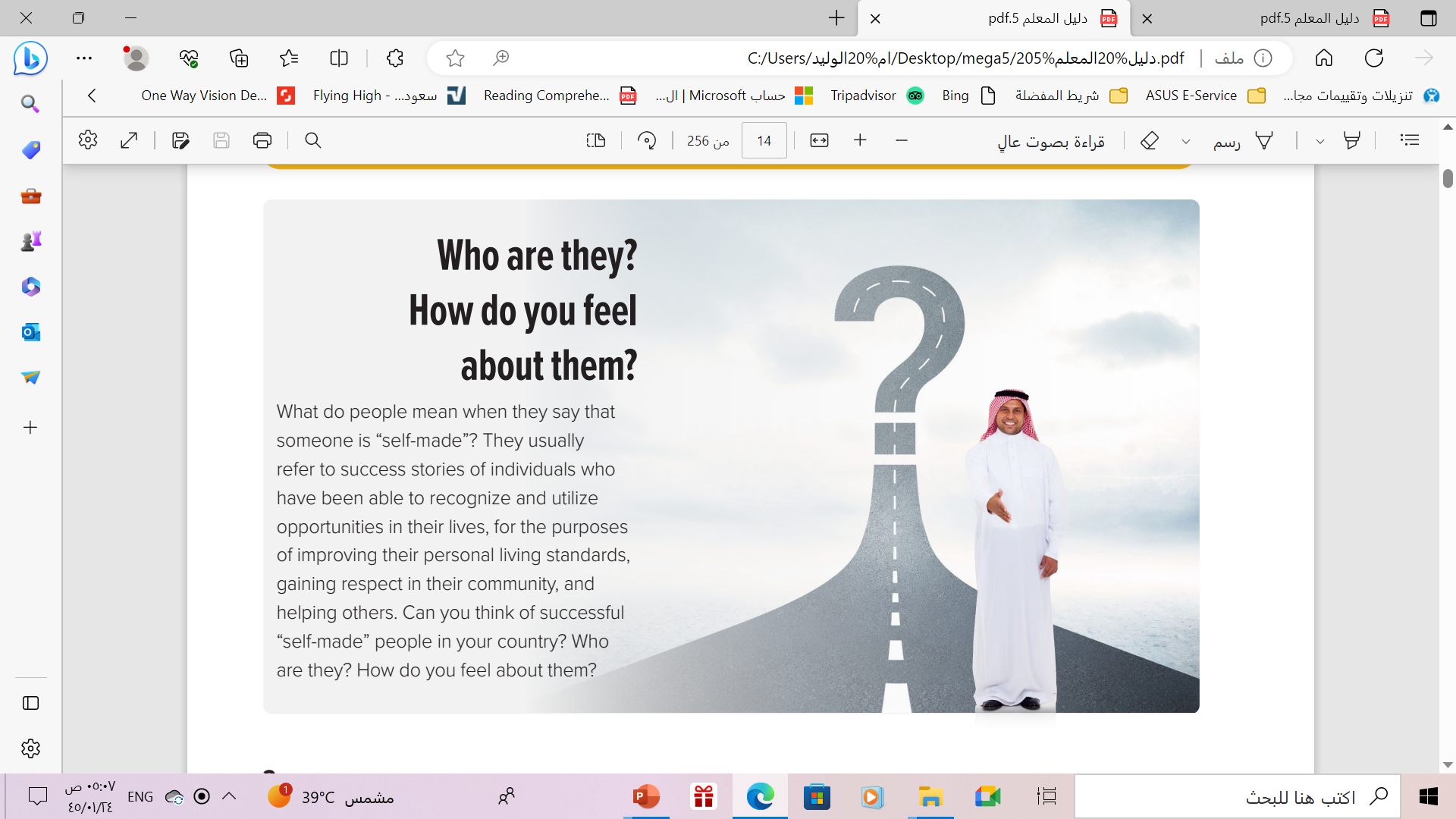 Underline the phrases that provide facts or opinions
Opinion
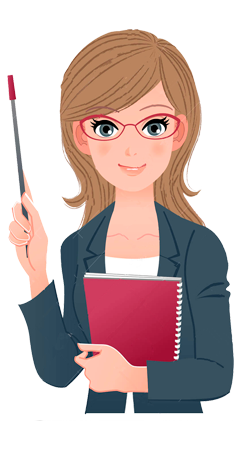 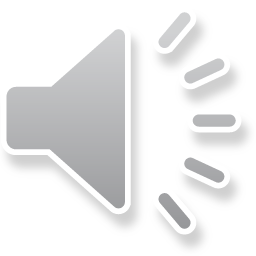 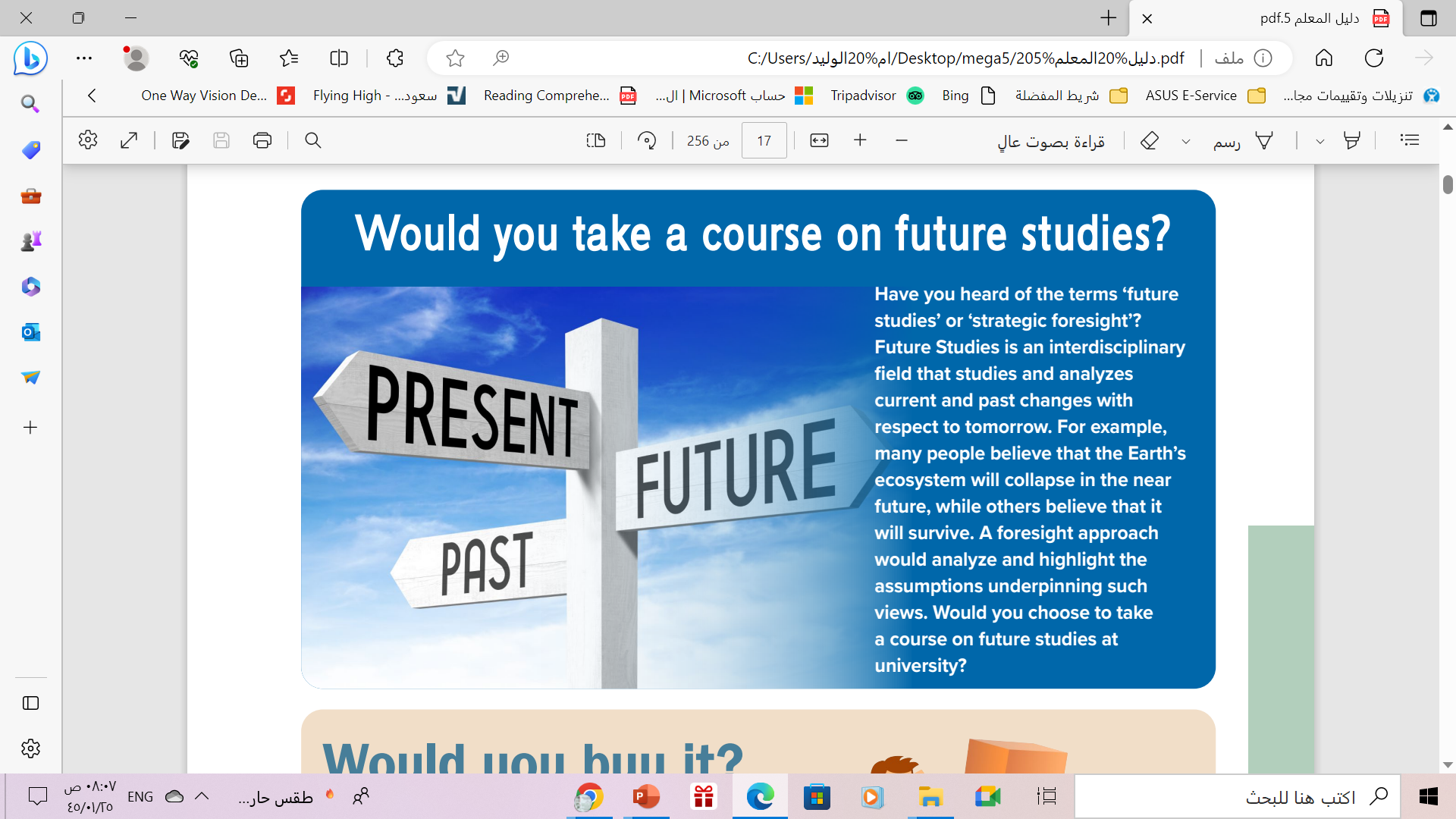 Opinion
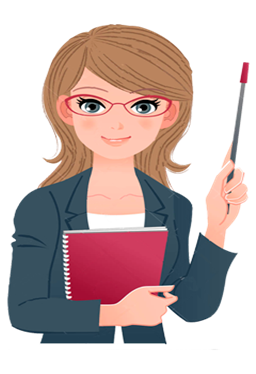 Underline the phrases that provide facts or opinions
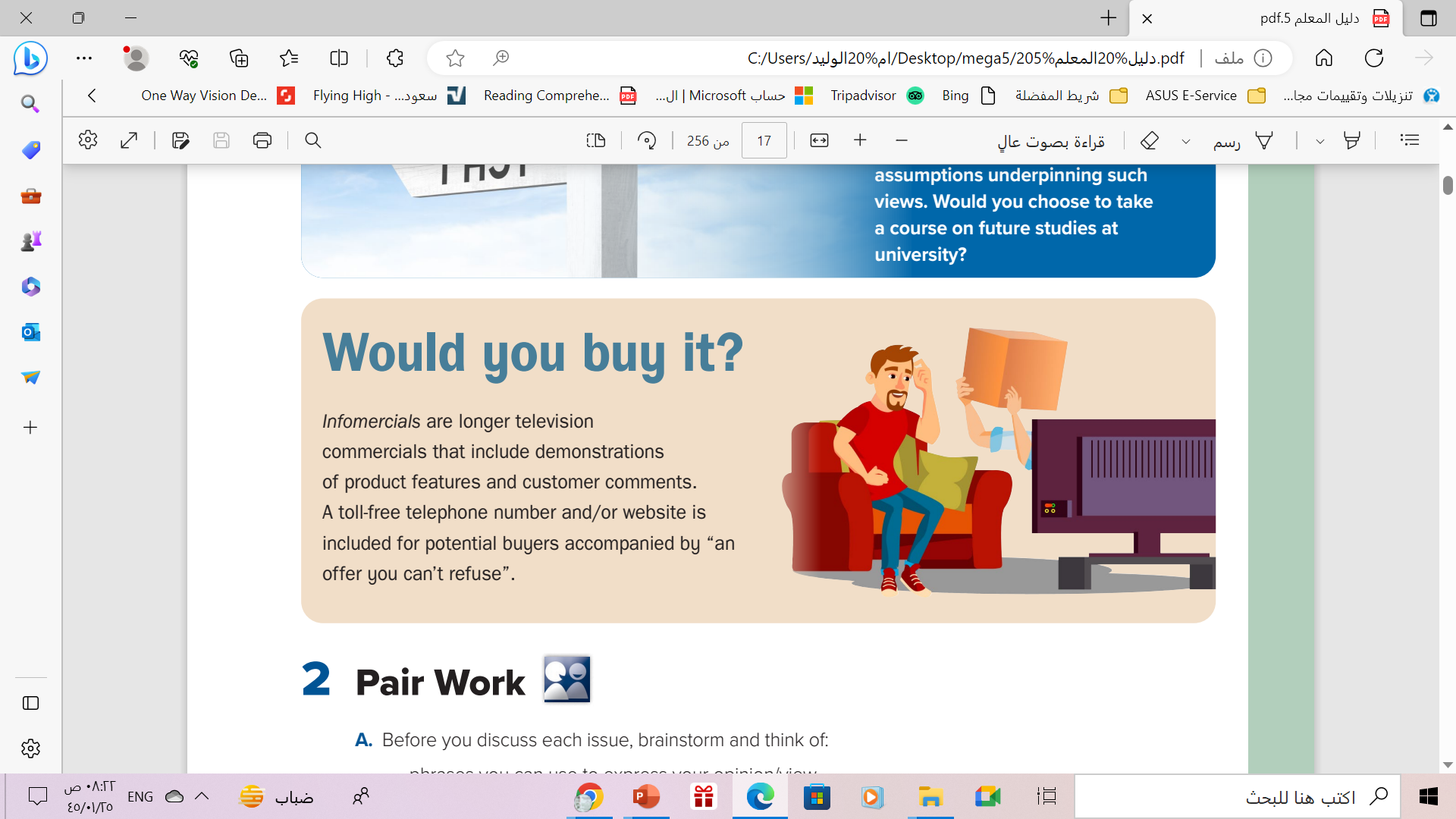 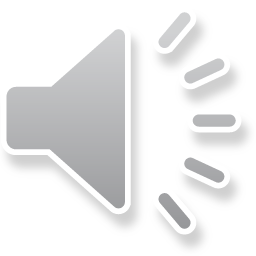 Fact
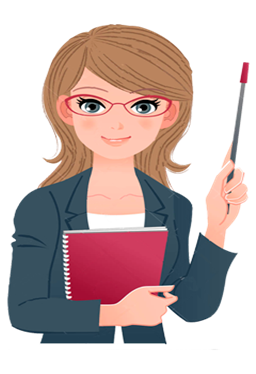 Underline the phrases that provide facts or opinions
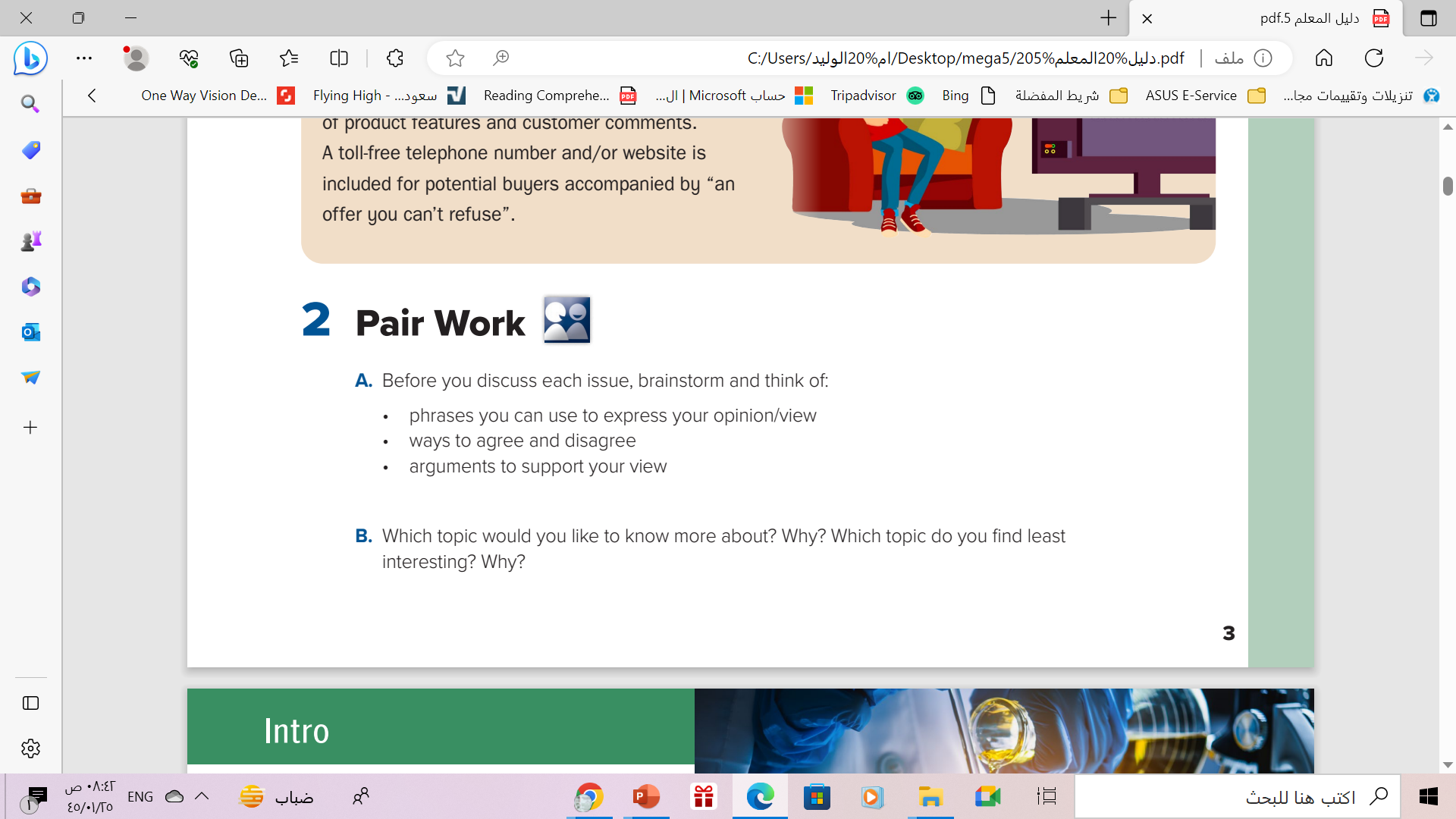 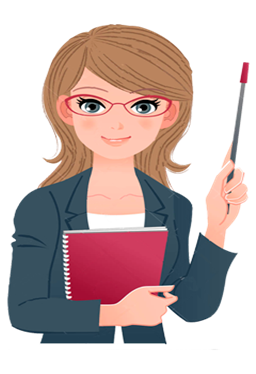 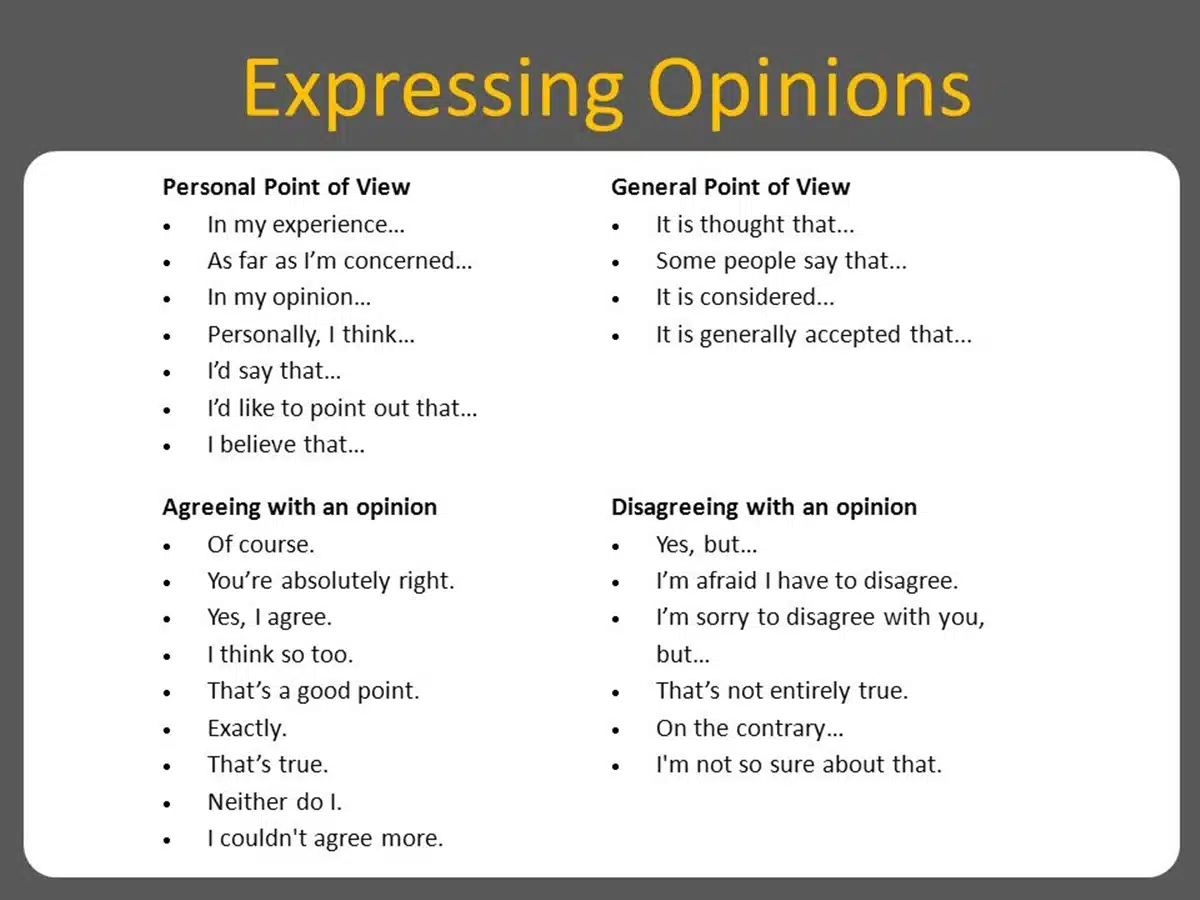 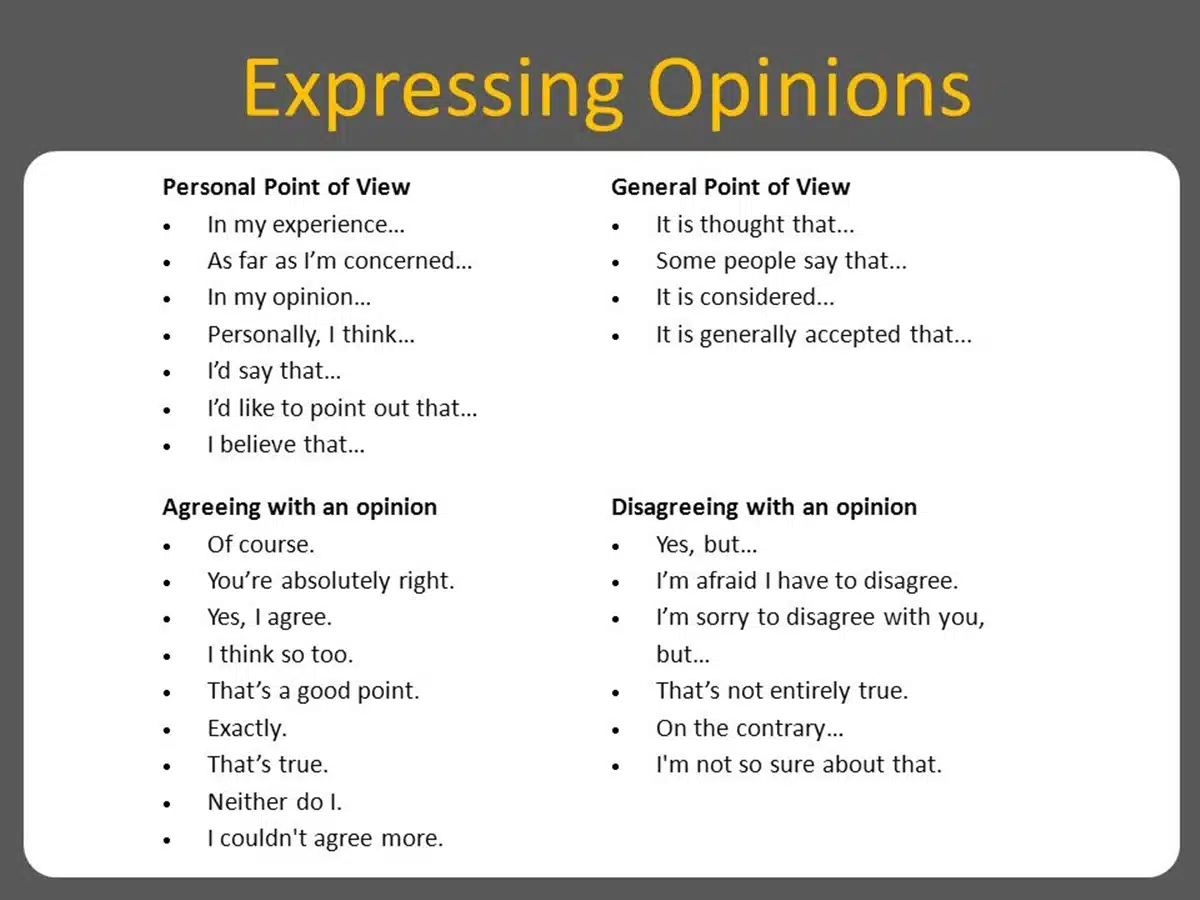 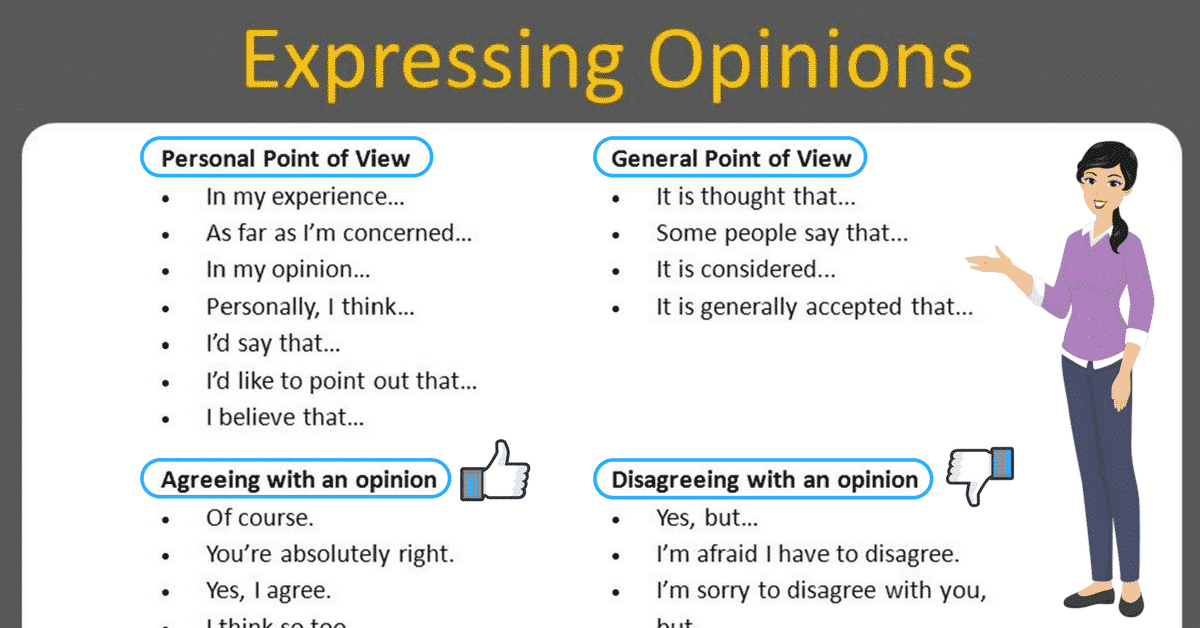 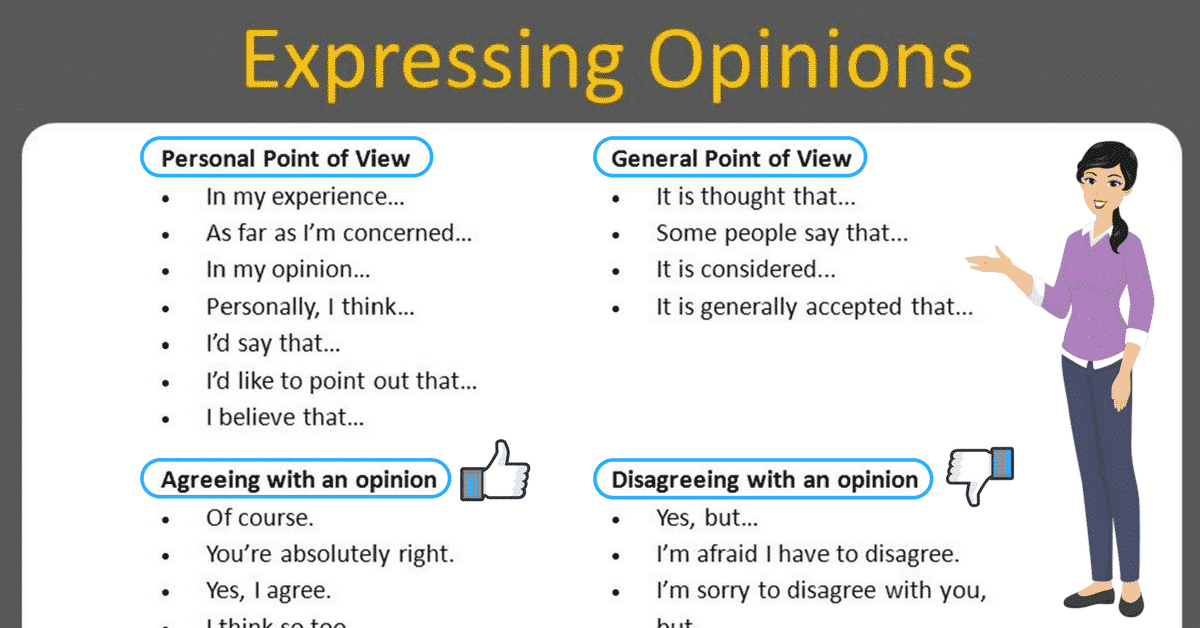 Look at the photo ..
What do you think the conversation will be about ?
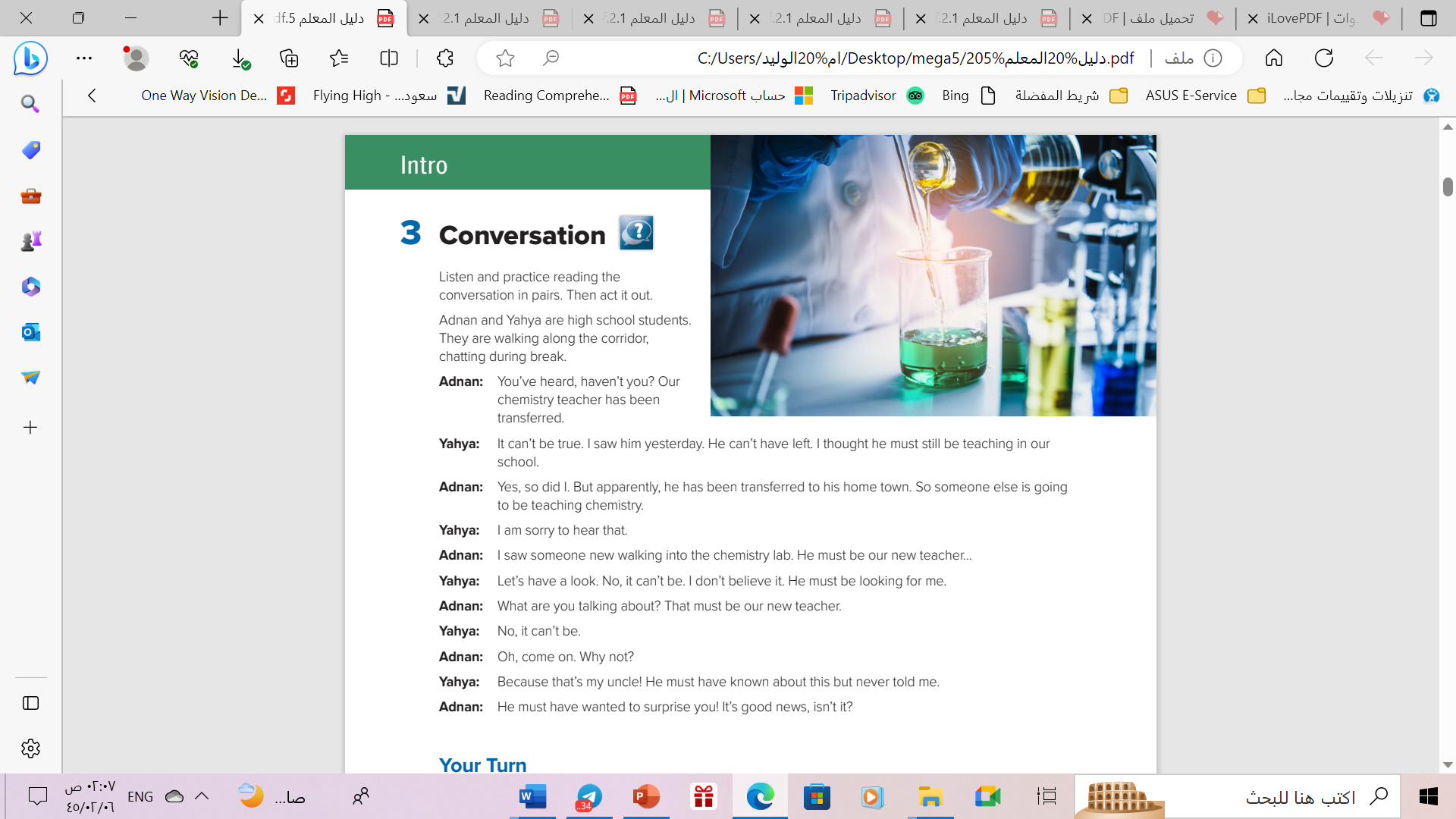 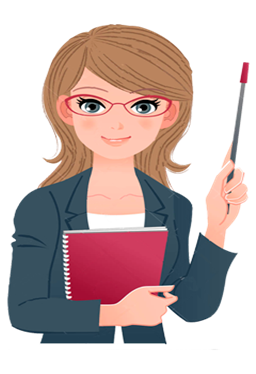 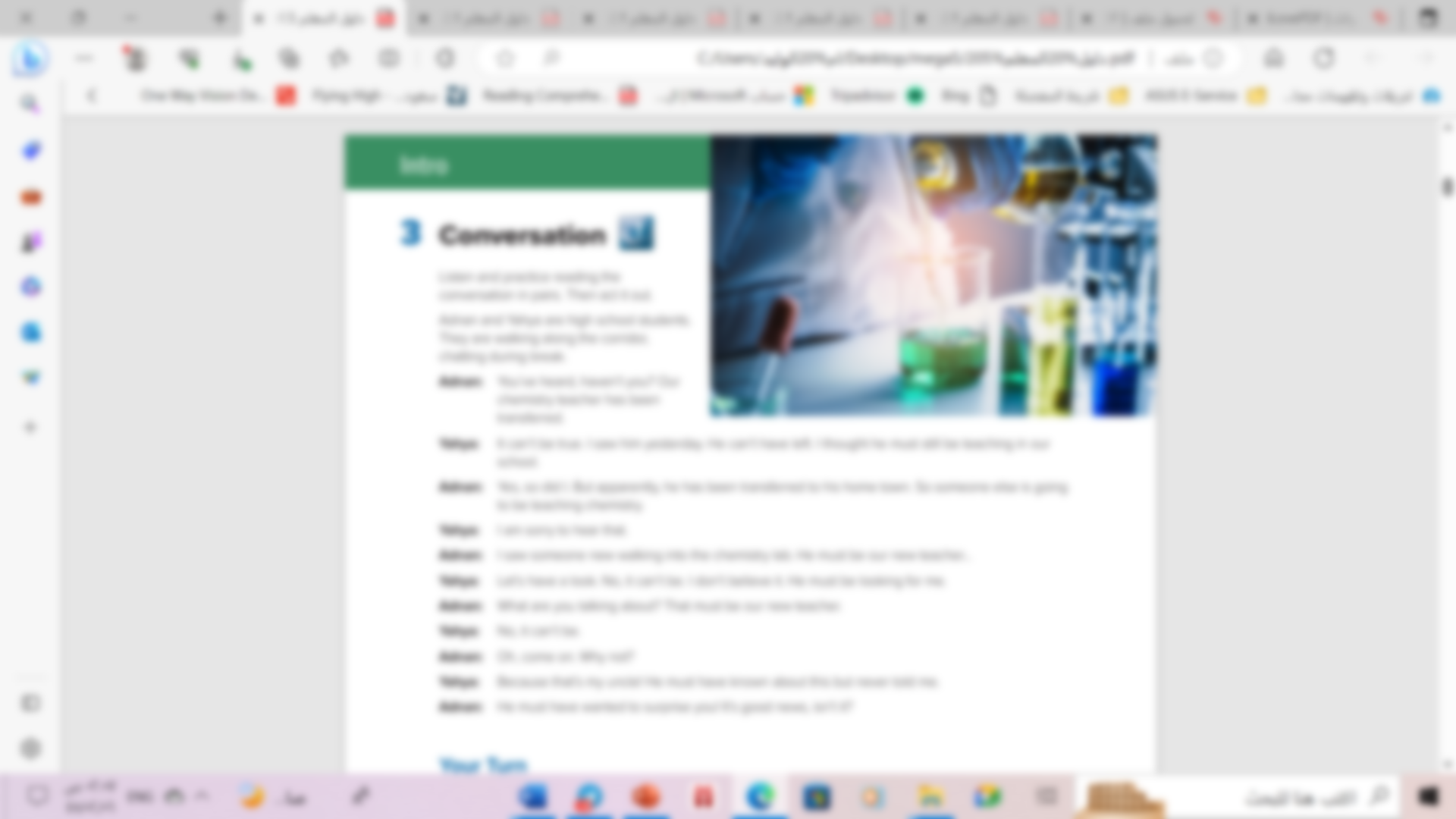 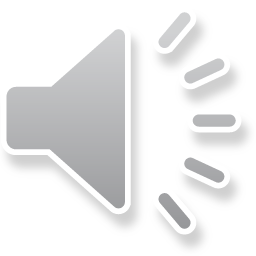 Read along as you listen
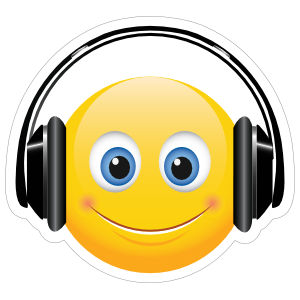 Where are Adnan & Yahya?
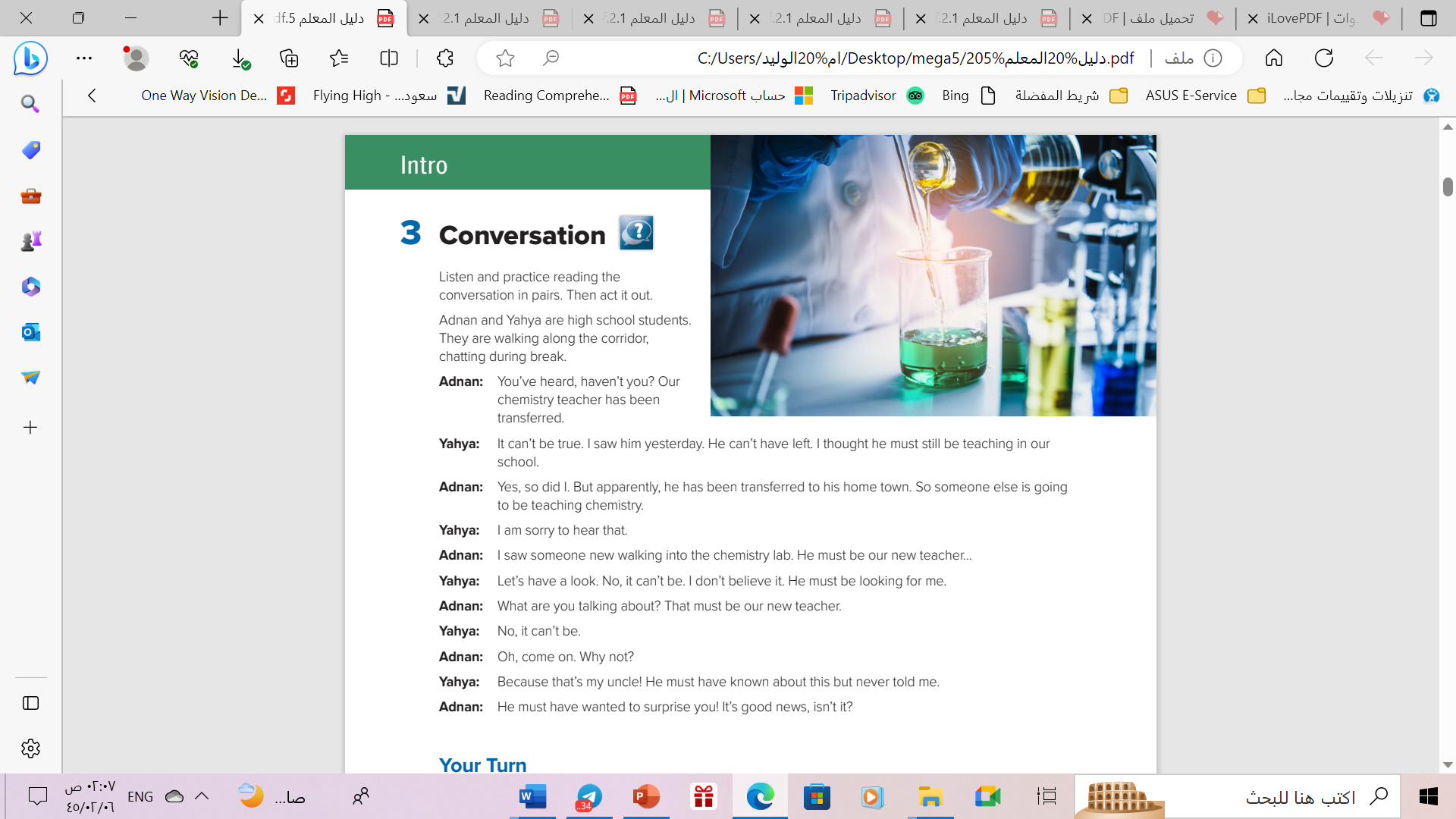 At school
What are they doing?
walking along the corridor, chatting
Where has the chemistry teacher been transferred to
his hometown
Who is the new teacher? How does Yahya feel about it?
Yahya’s uncle, 
he’s surprised, concerned – accept any answer that is justified
These expressions for 
Making Dedication
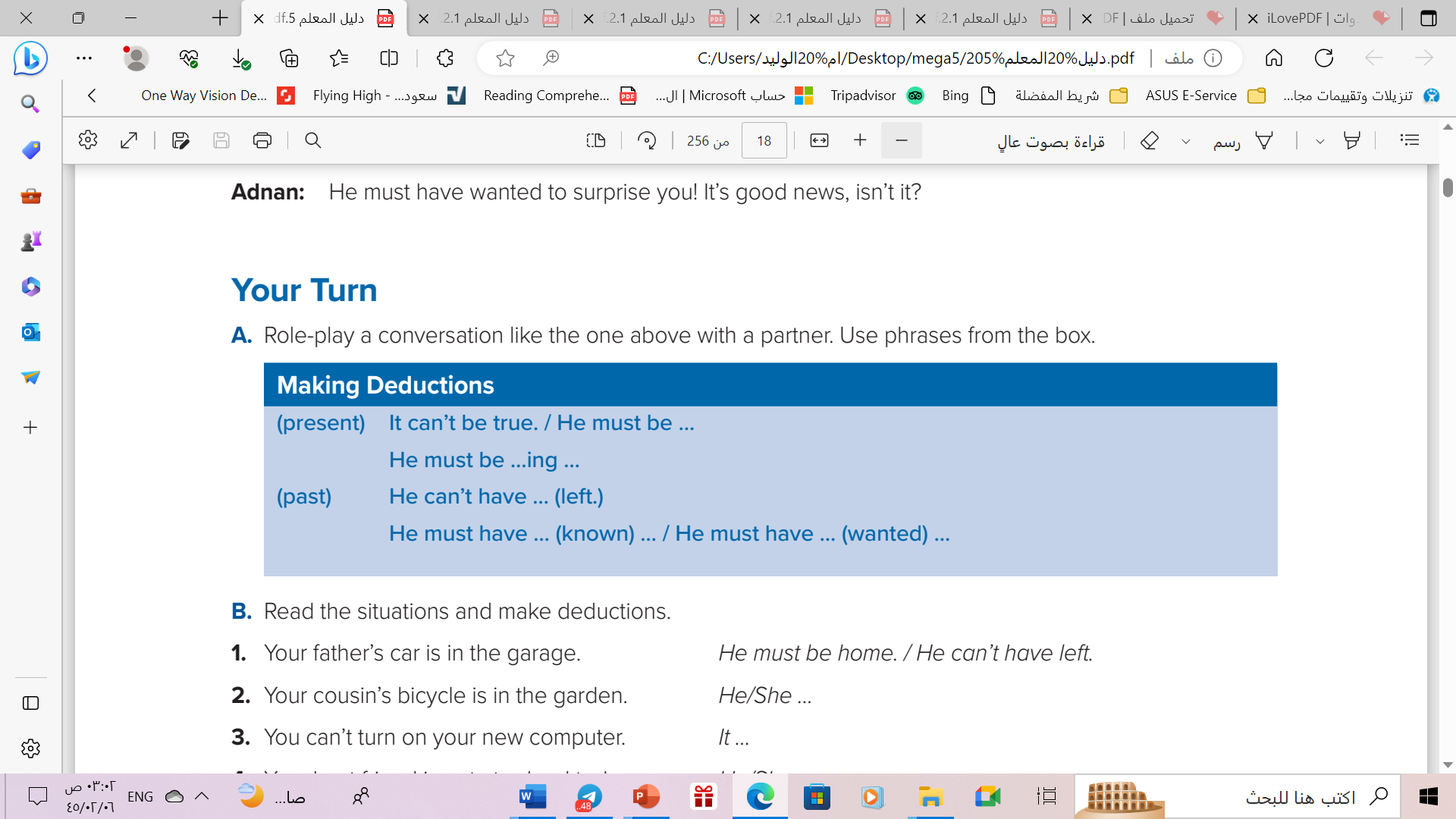 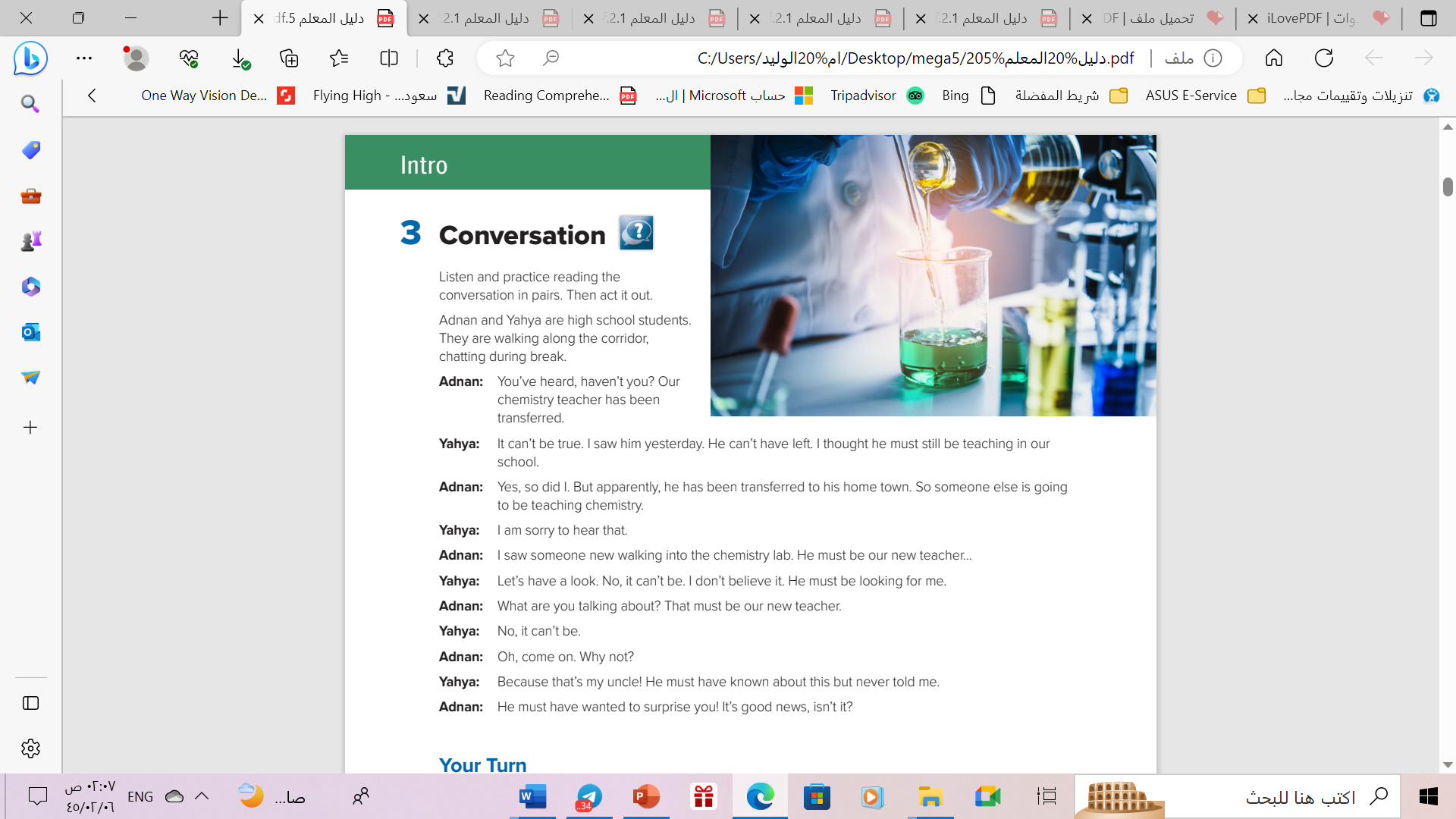 Find examples of dedication expressions in the conversatio
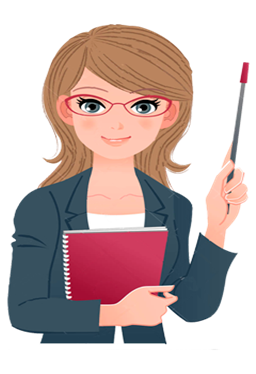 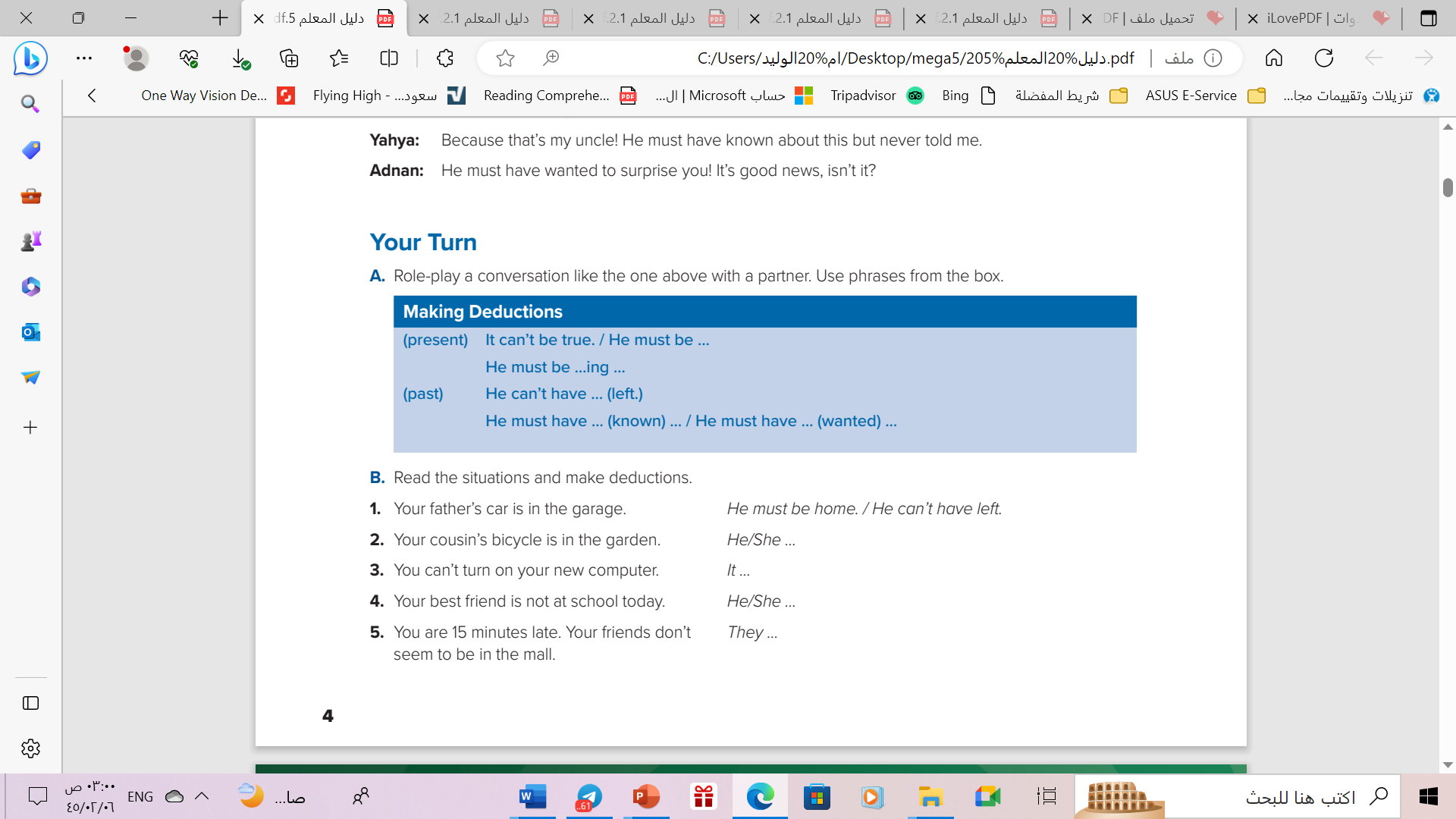 1. He must be home./He can’t have left. 
2. He must have arrived earlier./He must be in./He must have walked to the park. 
3. It must be broken./There must be a problem. 
4. He/ She must be sick. 
5. They must have left./They must be at the restaurant.
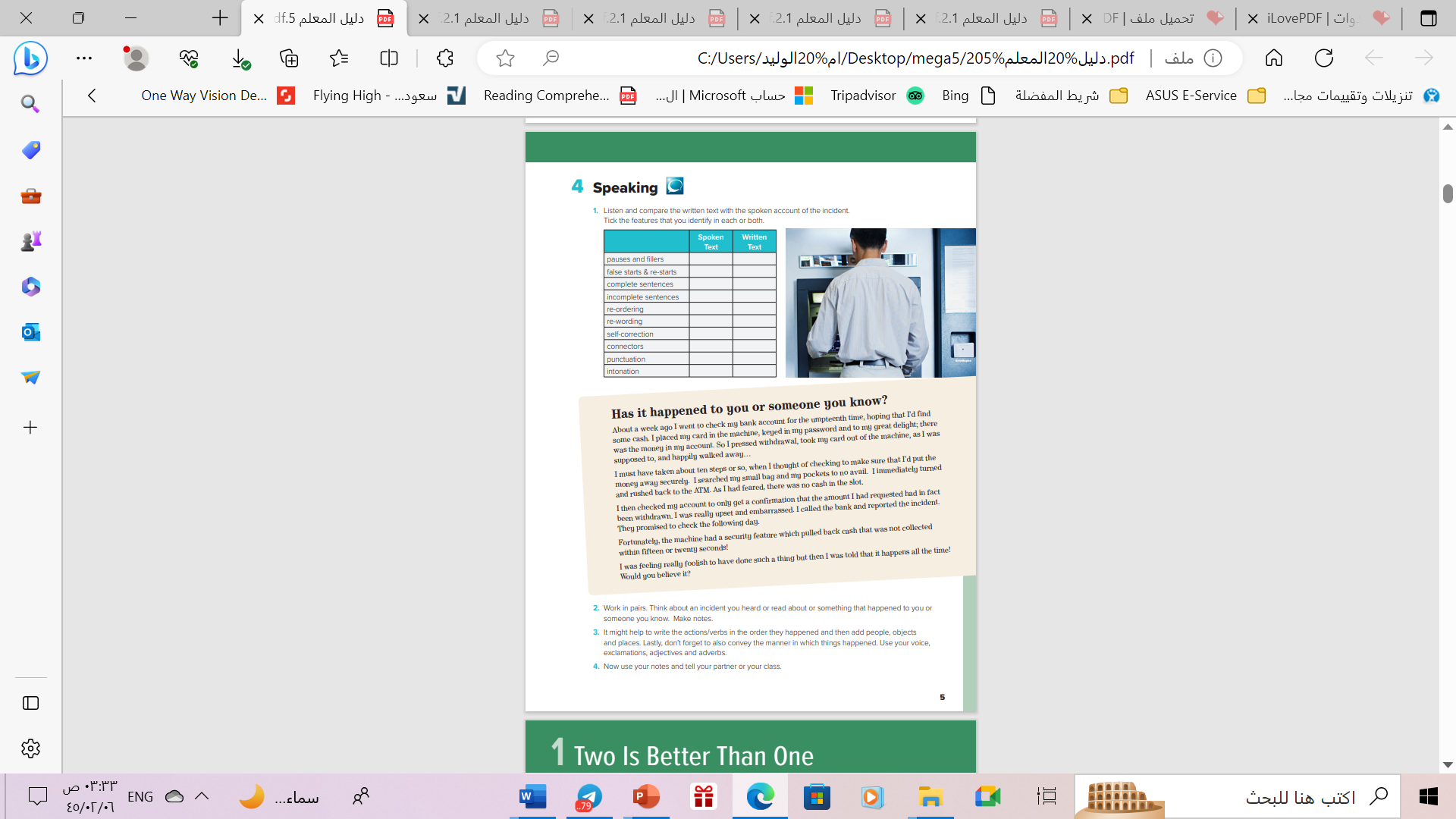 Open
Your book , p(4)
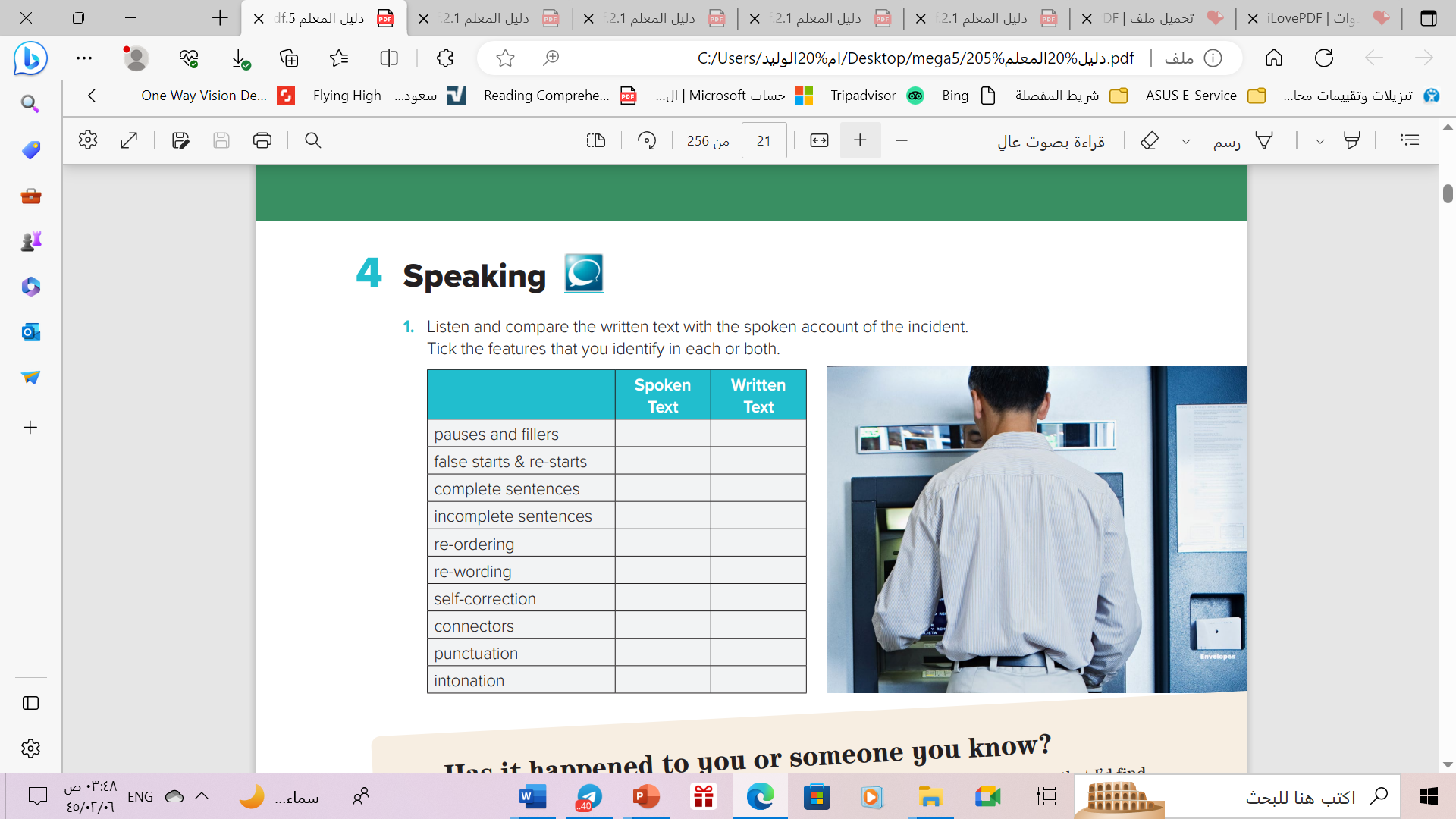 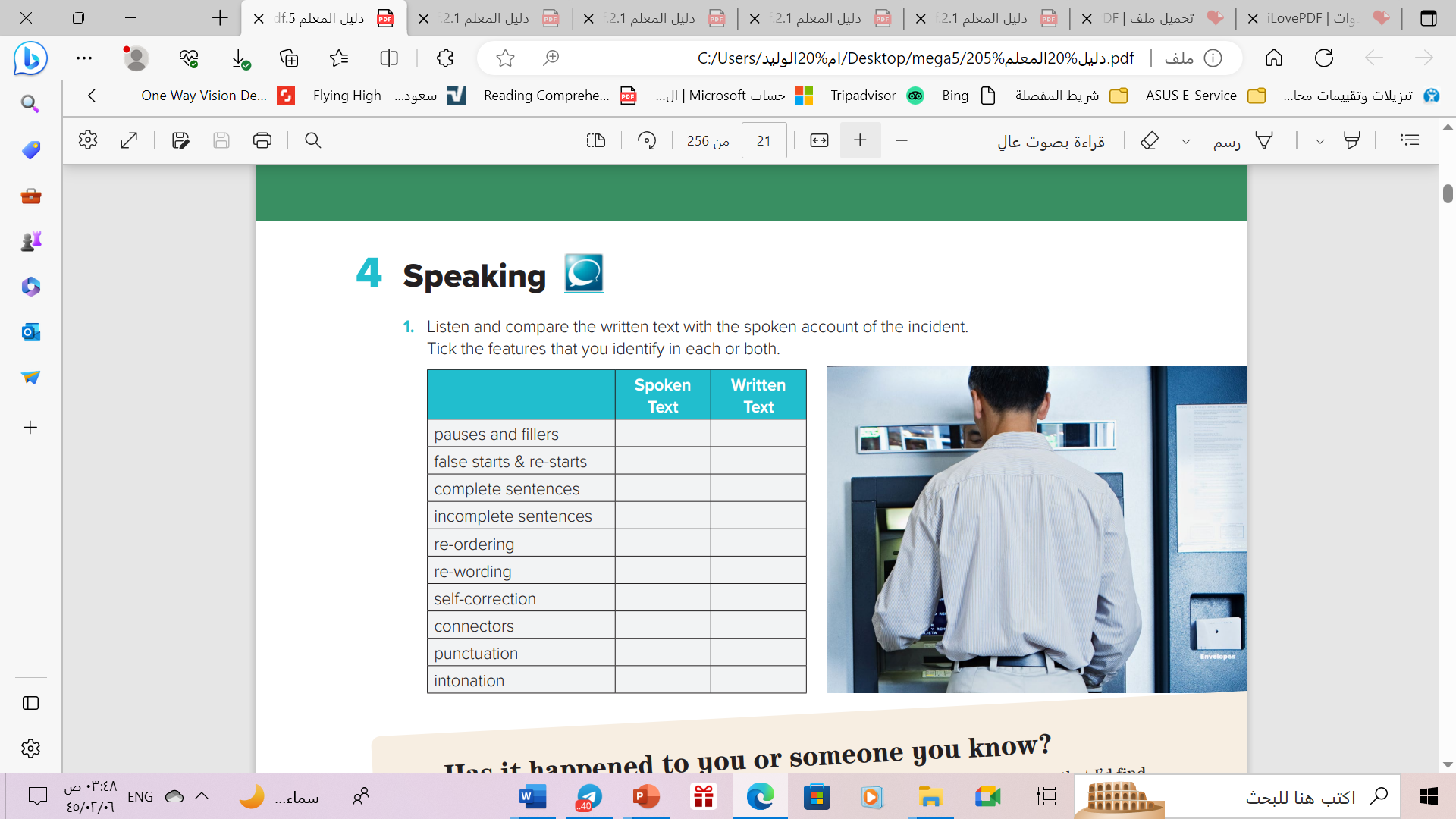 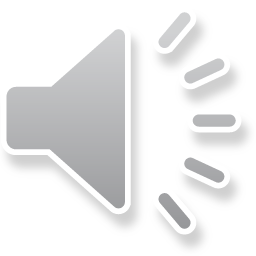 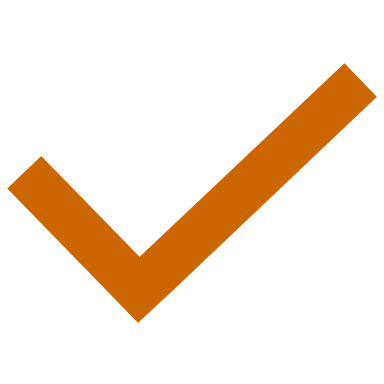 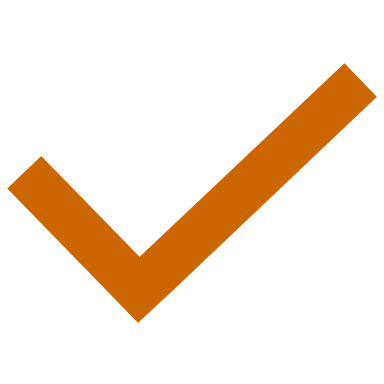 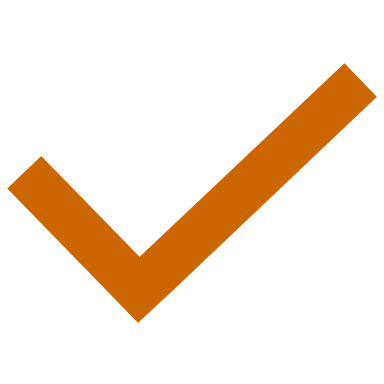 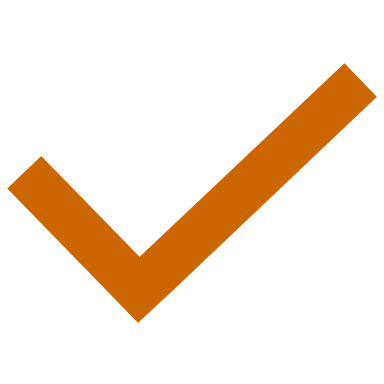 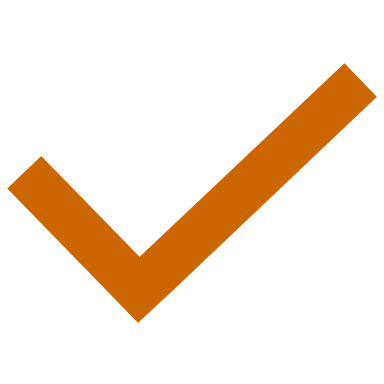 Listen and Tick
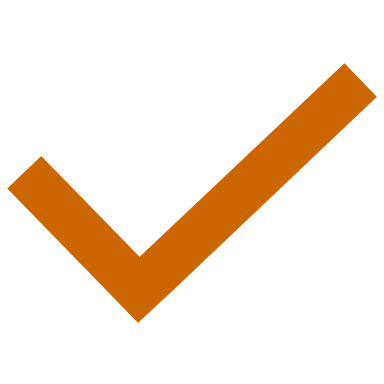 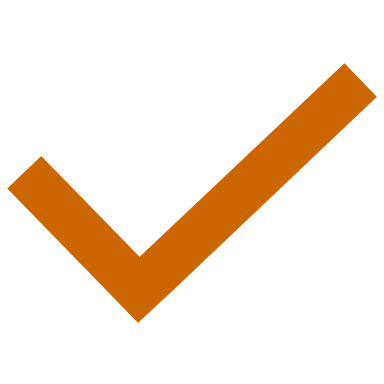 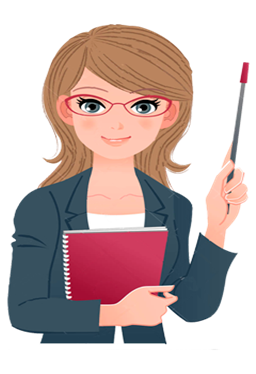 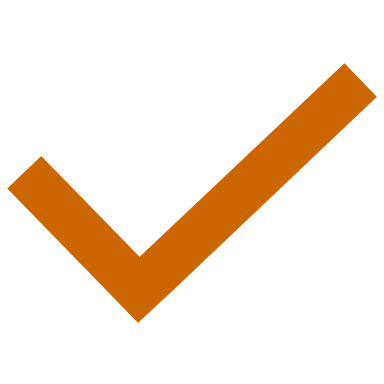 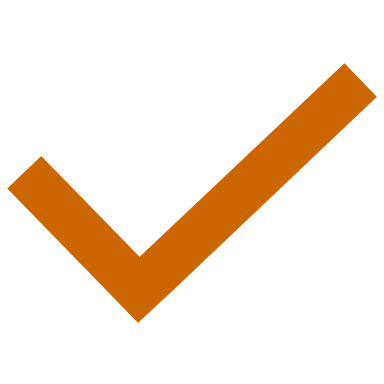 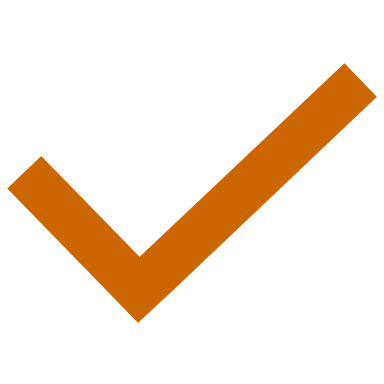 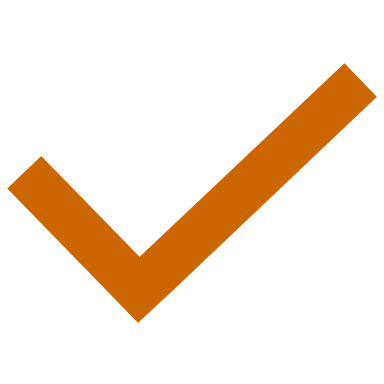 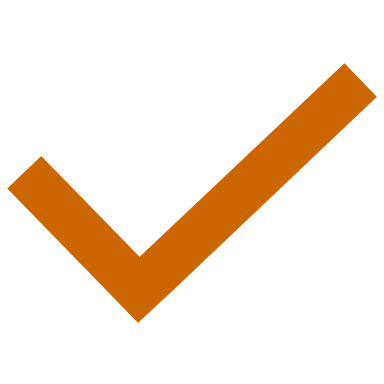 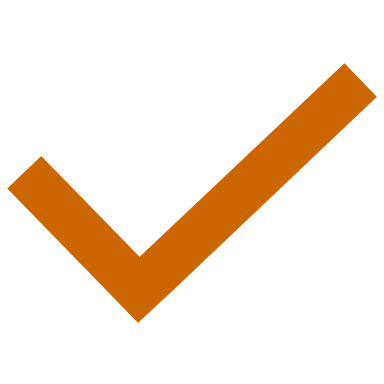 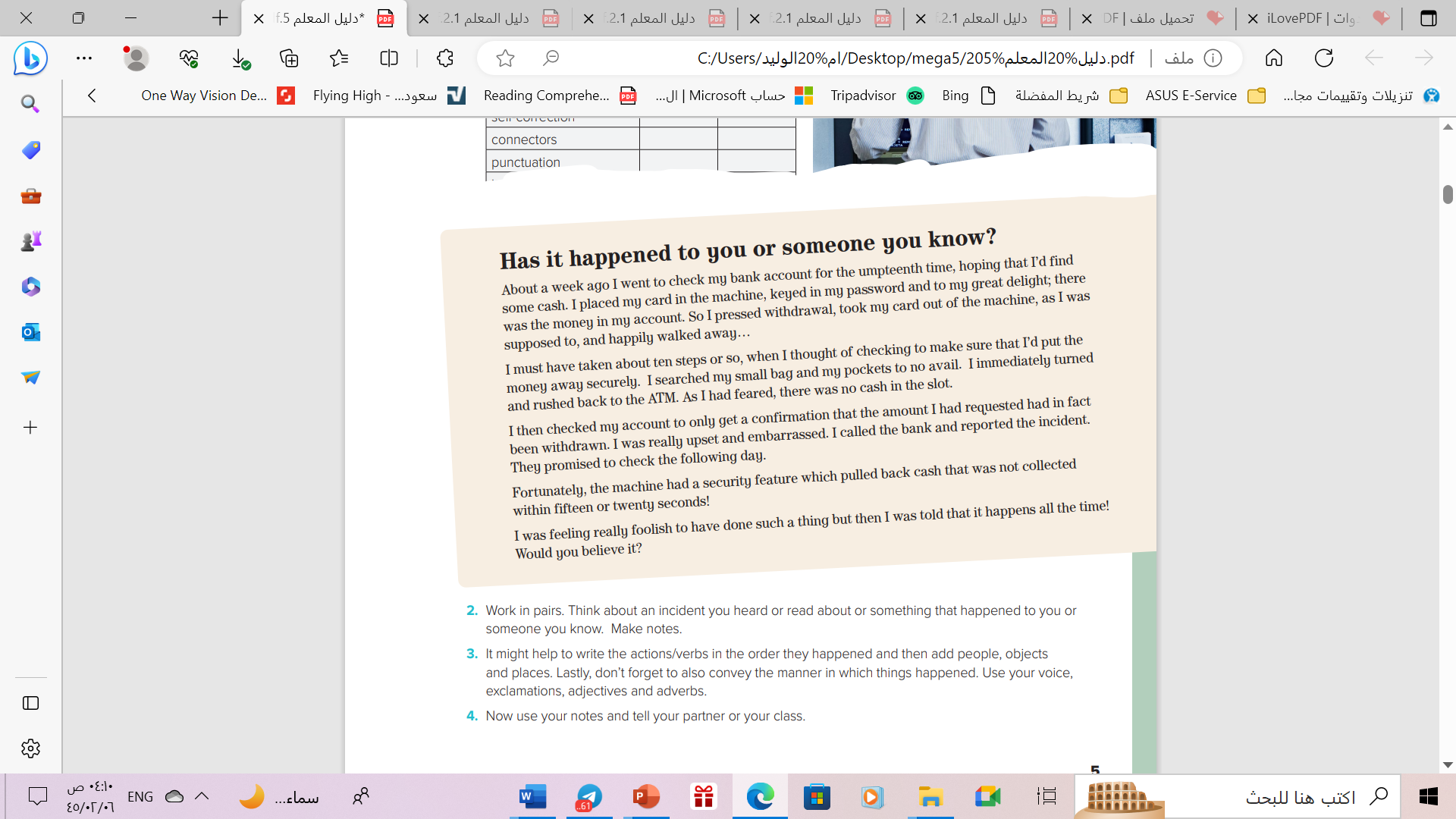 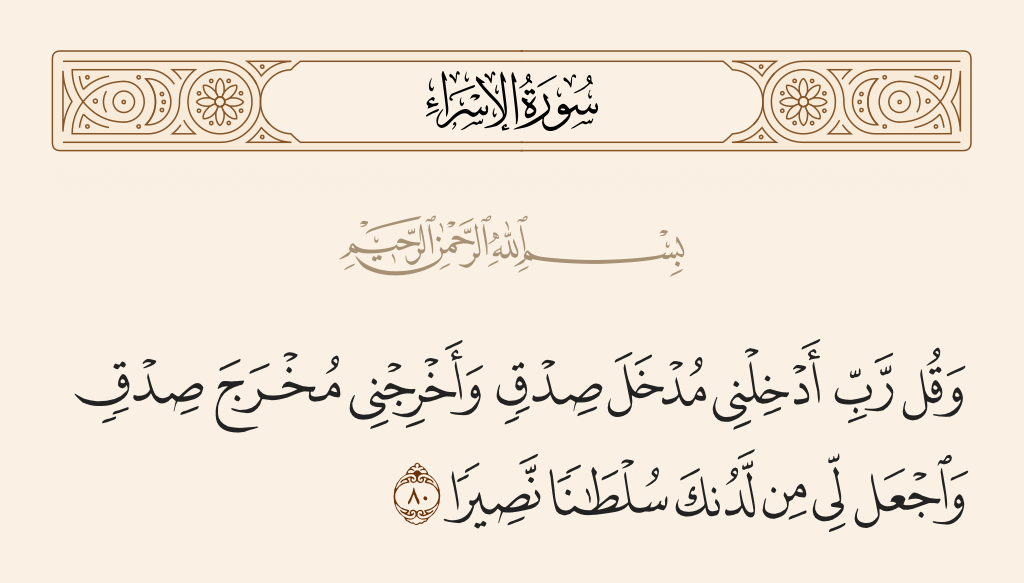 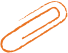 THANKS!
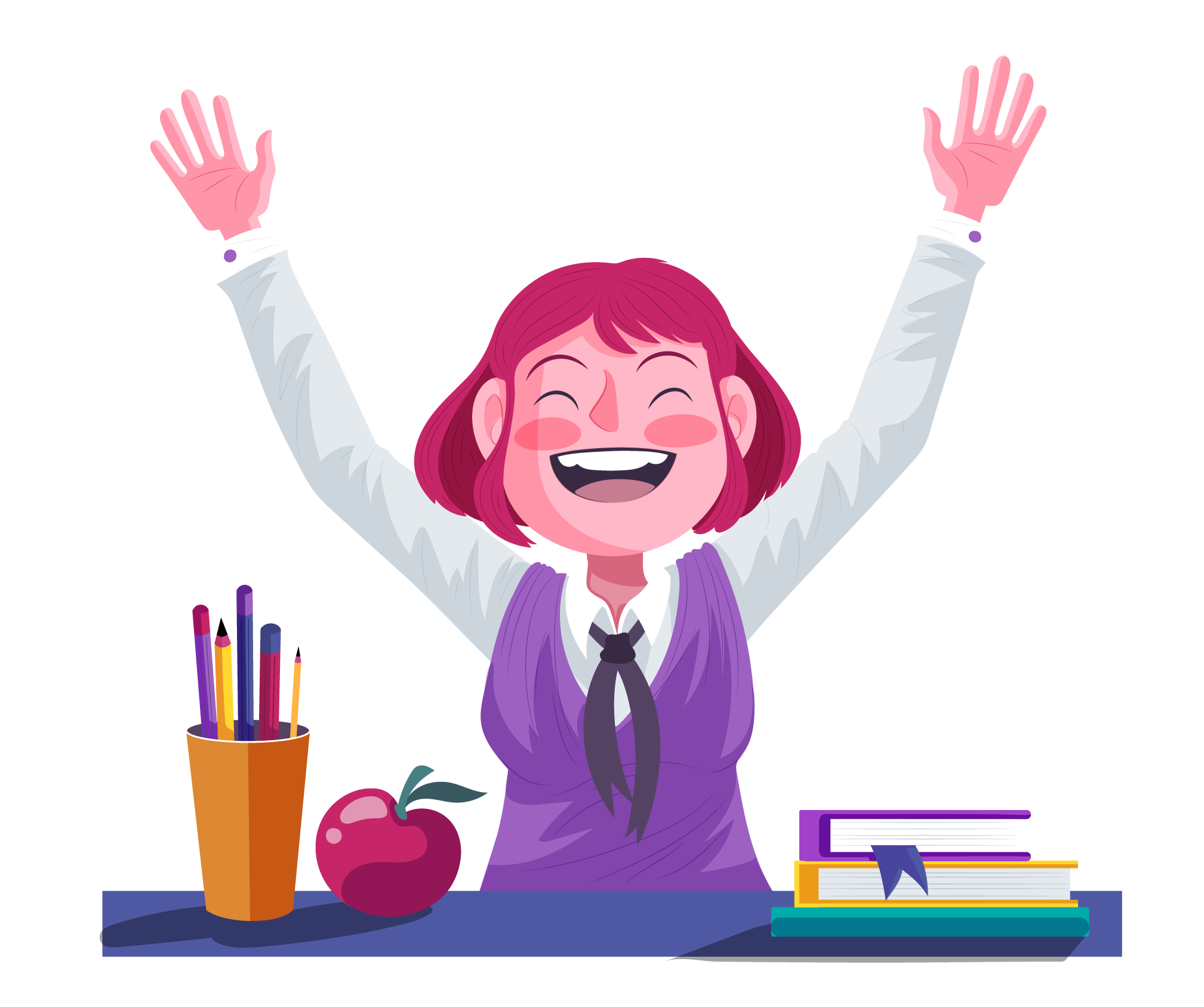 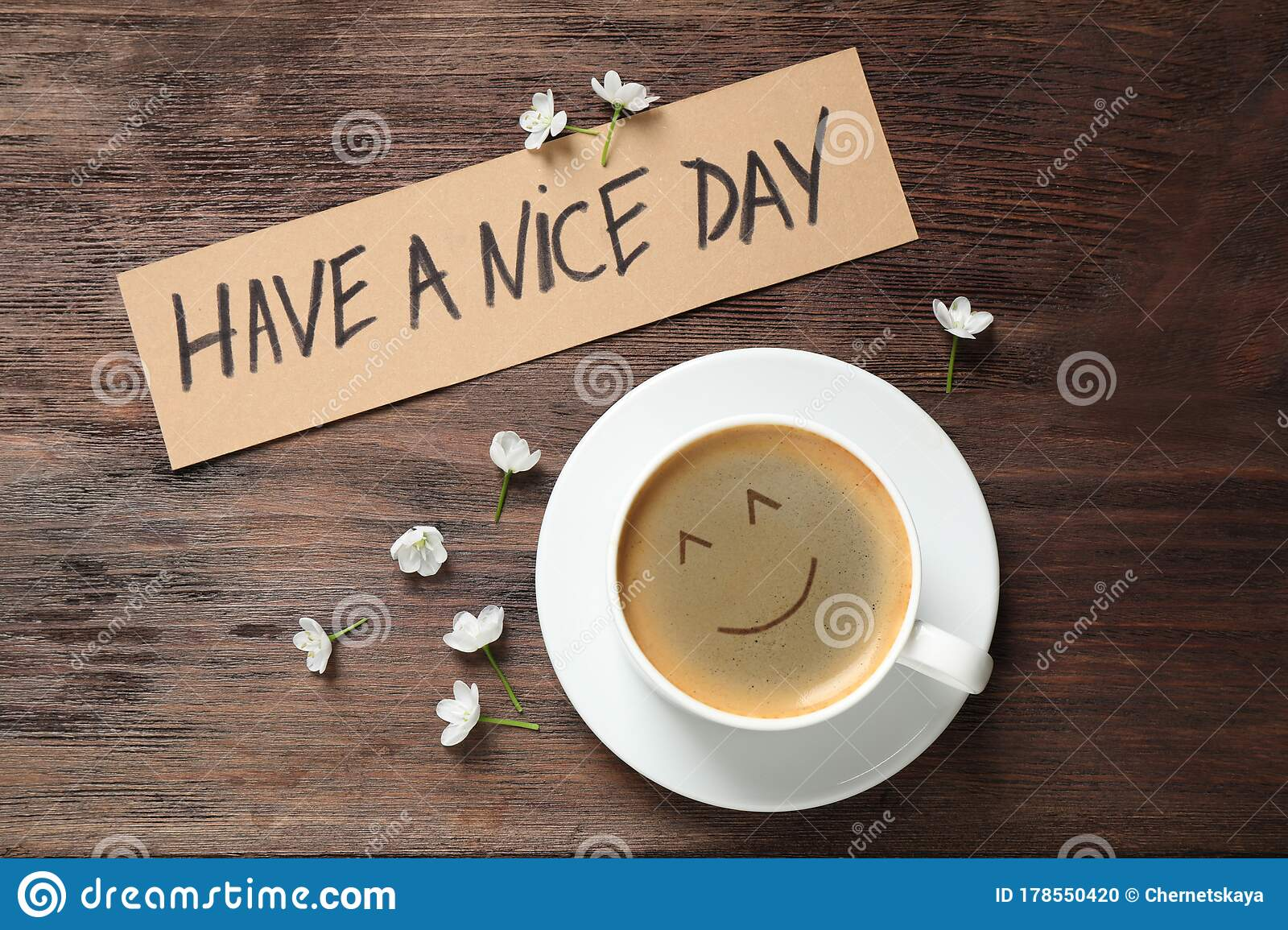